m
Muons, Inc.
MUONS, INC.   &      MUPLUS, INC.
               Batavia, IL            Newport News, VA
CREATIVE, experienced physicists and engineers
Founded 2002 - by R. Johnson (10y LBNL, 17y FNAL, 3y Maxwell, 5y JLab, 12 MI )
Infrastructure and partners at 9 National Labs and 8 universities 

PARTICLE ACCELERATOR R & D
Muon Collider, Neutino Factory, Muon Decay Expts (Mu2E, g-2)
muon beam cooling – Helical Cooling Channel, High Pressure RF, PIC (YD, VM)
Superconducting RF accelerators/components (RAR, FM, HW)
magnetron RF power sources, power couplers, HOM dampers, loads
Designs and Simulations (VM)
G4beamline (GEANT4), CST, ACE3P, MuSim (MCNP6, GEANT4, MARS, ….)
Ion Sources - polarized et al - new SBIR with SNS for CW H- or p source with saddle antenna.
Special devices for unique applications 
Superconducting radiation-tolerant, extreme high-field magnets
Supported 7 post-docs,  7 subgrant postdocs (Amy Sy), 4 Ph.D. Students

Funded at ~$3.5M/y revenue
SBIR-STTR grants – 50 Phase I, 25 Phase II, (~$26,000,000 total in 13 y) 
DOE Laboratory contracts – PNNL, LANL, Fermilab, JLab 
Contracts with industries – Niowave, Lockheed Martin
March 31, 2015
JLab MEIC Collaboraion
1
m
Muons, Inc.
MUONS, INC.   &   MUPLUS, INC.
               Batavia, IL            Newport News, VA
MuSim – (Tom Roberts) new graphical user interface to all simulation programs, including G4beamline and MCNP6. MuSim is a new and innovative graphical system that permits the user to construct, explore, optimize, analyze, and evaluate accelerator and particle-based systems efficiently and effectively. (investor funded)

Ion Sources – (Vadim Dudnikov)
new Phase II SBIR grant with ORNL-SNS for CW H- or p source -Stockli 
saddle RF antenna surface plasma source
(Still looking for funding polarized source development) 

magnetron power sources (Mike Neubauer, Al Dudas)
building a 350MHz CW 120 kW magnetron for Niowave (investor funded)
new STTR grant with JLab to replace CEBAF 1497 MHz klystrons -Haipeng

accelerator design –  (me, Tom Roberts)
new STTR grant with JLab and Niowave to design an ERL for radioisotope production – Geoff

RF Components – loads (SLAC Ph II), SC RF gun, couplers, circulators,...
March 31, 2015
JLab MEIC Collaboraion
2
m
Muons, Inc.
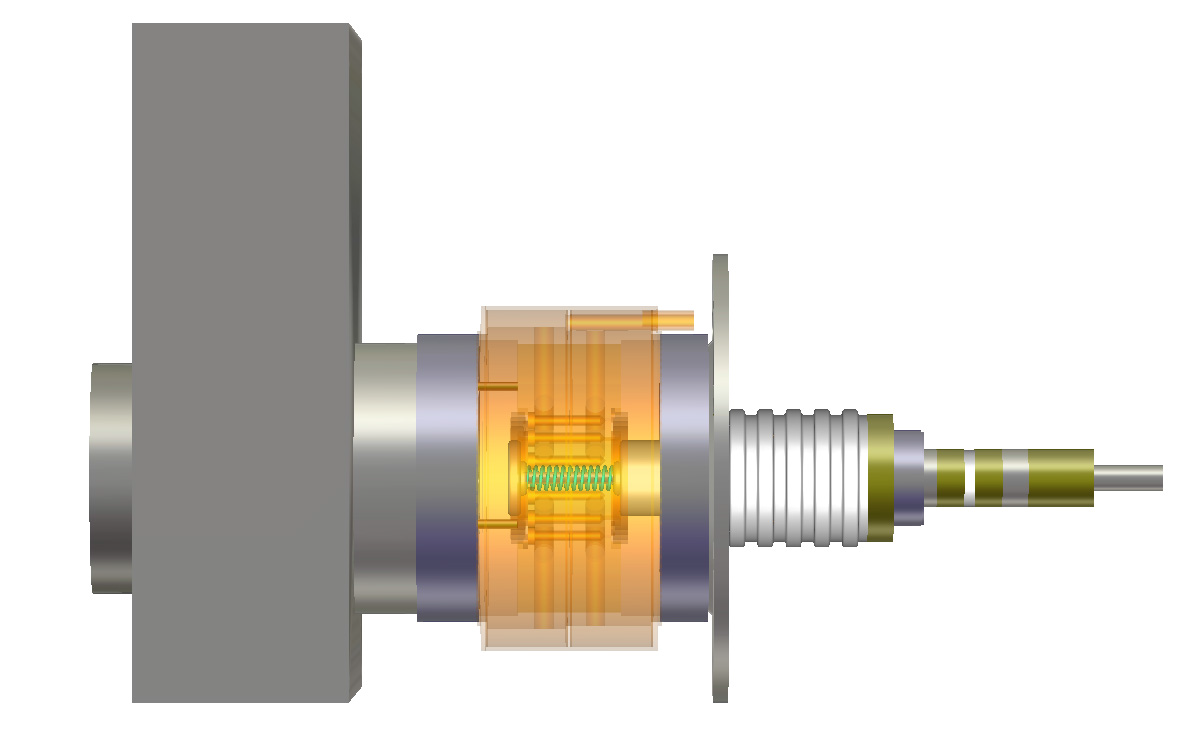 CST 3d model of magnetron power source
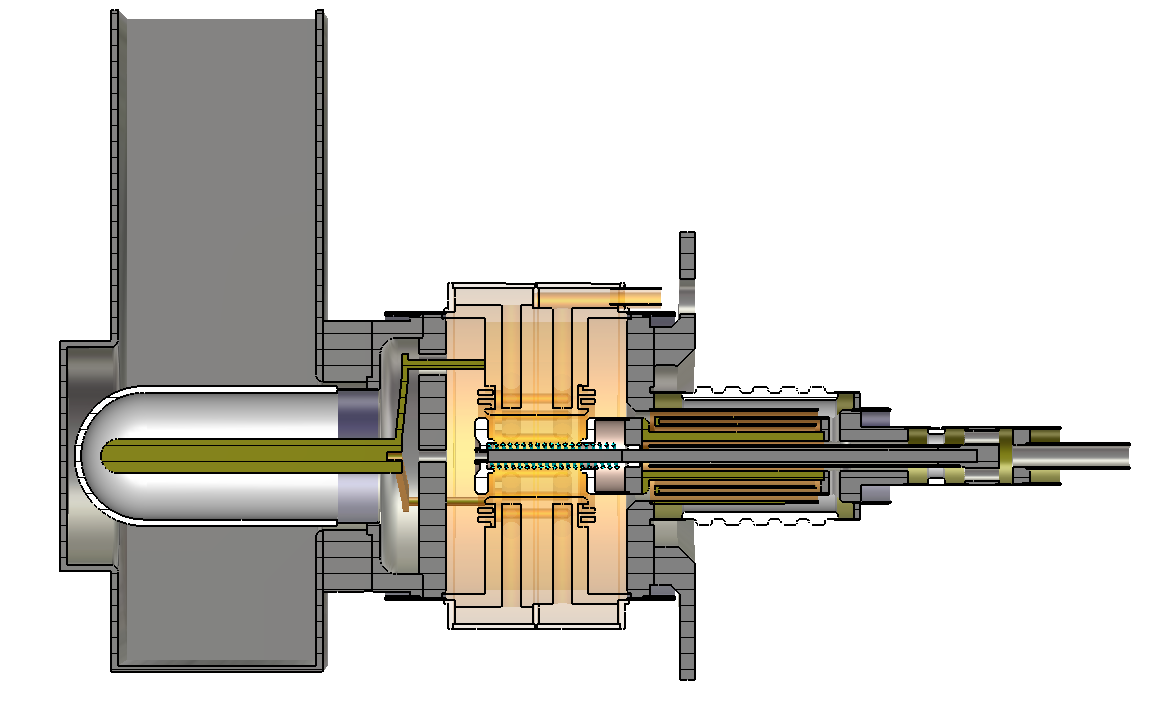 March 31, 2015
JLab MEIC Collaboraion
3
m
Muons, Inc.
G4beamline User Survey, September 2014Tom Roberts, Muons, Inc.
In February 2013 a survey was added to the g4beamline.muonsinc.com download page. 
It asked users to make a broad-brush estimate of how much time they have spent using 
G4beamline, including all design and analysis for which G4beamline was an essential tool.
Between then and September 2014, G4beamline was downloaded 920 times, and users 
have self-reported 87 FTE-years of usage.
				Jan. 2013 	Oct. 2013 	Sept. 2014
Total estimated non-SBIR usage 	40 FTE-years 	57 FTE-years 	87 FTE-years
Average time using G4beamline 	3.1 years 	2.1 years 	1.4 years

Estimating an FTE-year to cost $200k, this represents at least $17 Million in investment by the G4beamline user community. Multiple downloads by a single person have been removed, as have spam and other junk records; all of the people reporting usage > 1 FTE-year are known to me. As only 20% of the downloads provided data, this is clearly an underestimate. The decrease in the second row shows the user community is growing. 

For an encore, Tom has created Muonsinc Simulation (MuSim) GUI to MCNP6
March 31, 2015
JLab MEIC Collaboraion
4
m
Muons, Inc.
MuSimTom Roberts, Muons, Inc.
MuSim is a new and innovative graphical system that permits the user to construct, explore, optimize, analyze, and evaluate accelerator and particle-based systems efficiently and effectively. It is designed for both students and experienced physicists to use in dealing with the many modeling tools and their different description languages and data formats. It will be easy to use fast but less realistic codes to design and optimize a system, and then use slower but more realistic codes to evaluate its performance. Graphical interfaces are used throughout, making it easy to construct the system graphically, display the system with particle tracks, analyze results, and use on-screen controls to vary parameters and observe their effects in (near) real time. Such exploration is essential to give students insight into how systems behave, and is valuable to the experienced accelerator physicist. The use of URL-based component libraries will encourage collaboration among geographically diverse teams.

Here is a movie that introduces MuSim by showing how to construct a Simple Proton Storage Ring in 20 minutes: http://musim.muonsinc.com
March 31, 2015
JLab MEIC Collaboraion
5
First MuSim Application -GEM*STAR
m
Muons, Inc.
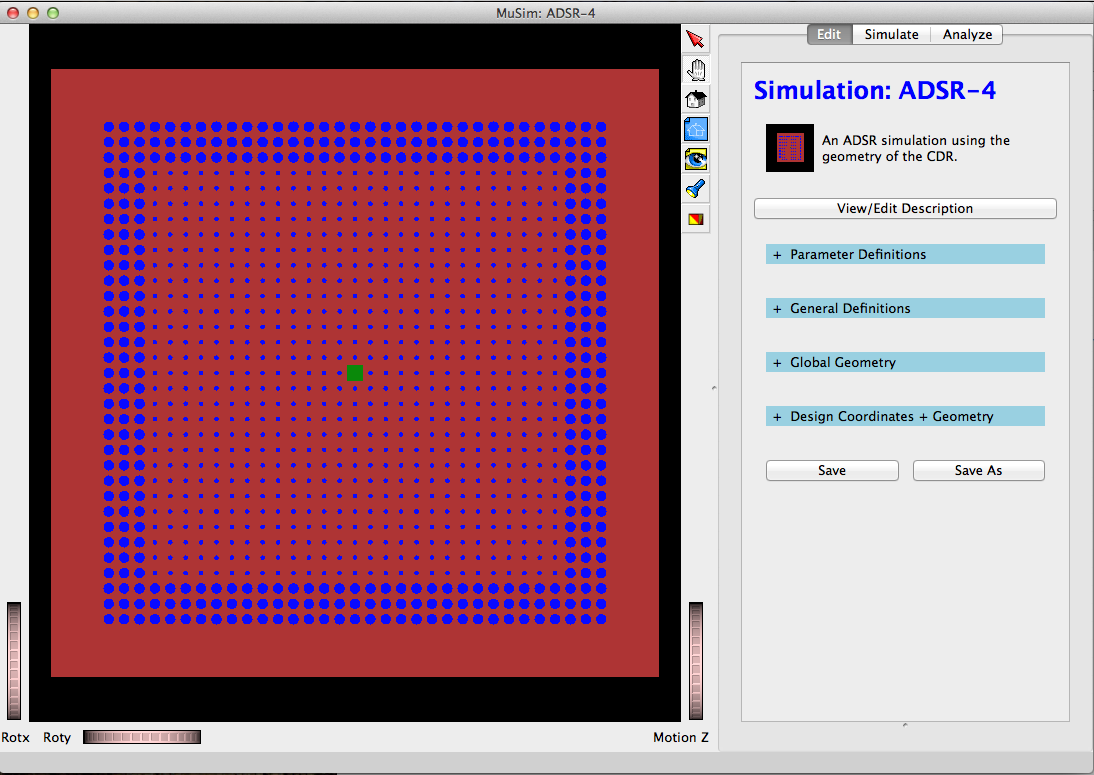 Screen shot of MuSim: carbon is brown, salt is blue, the spallation target (natural uranium) is green; the right side is an editing pane: ADSR-4 is the name of this simulation, and the blue headers are categories to specify the simulation that can be edited; Parameters are for parametrizing the simulation; Definitions define general things like materials; GlobalGeometry includes all objects, solids, sources, and detectors (except objects placed via design coordinates); DesignCoordinates are for a beamline and define its centerline for placing objects.
March 31, 2015
JLab MEIC Collaboraion
6
MuSim MCNP6 single event display
m
Muons, Inc.
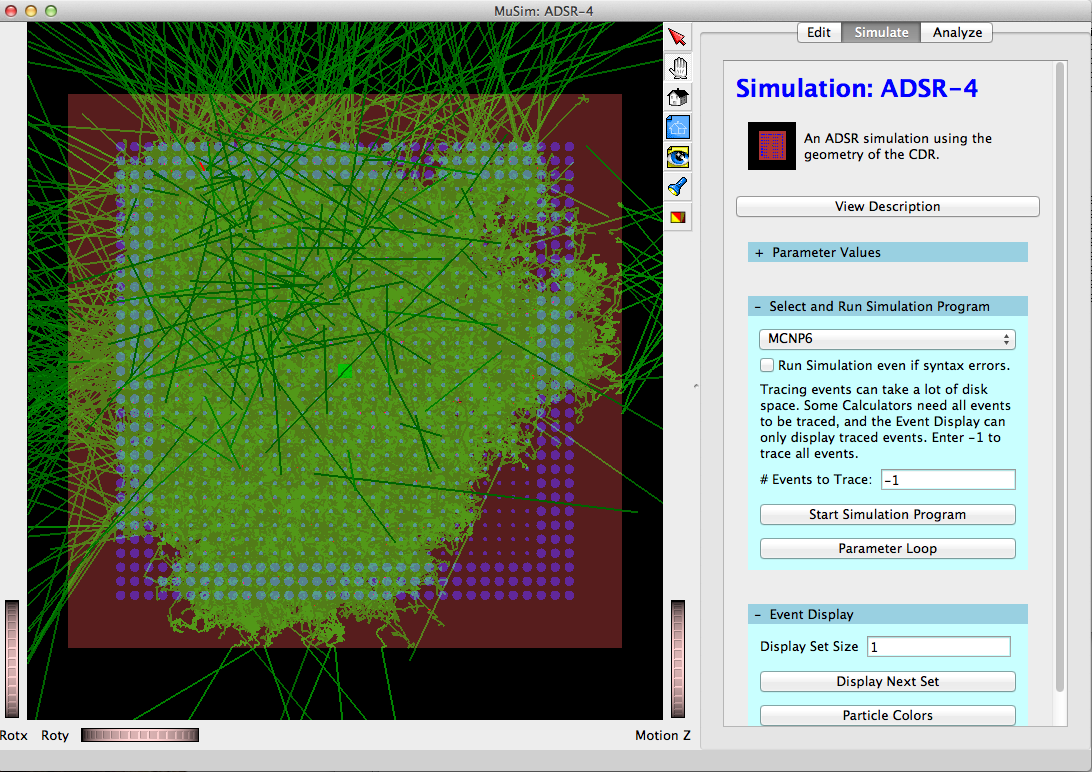 Here is a single event, green=neutron, darkgreen=gamma. This single proton generated 402,138 tracks (not counting e- < 0.5MeV). I used a "transparency slider" to make the solids mostly transparent, so tracks inside them can be seen. This makes the solids darker, because the black background show through; tracks inside them affect their color.
March 31, 2015
JLab MEIC Collaboraion
7
m
Optimum Beam Energy
Muons, Inc.
March 31, 2015
JLab MEIC Collaboraion
8
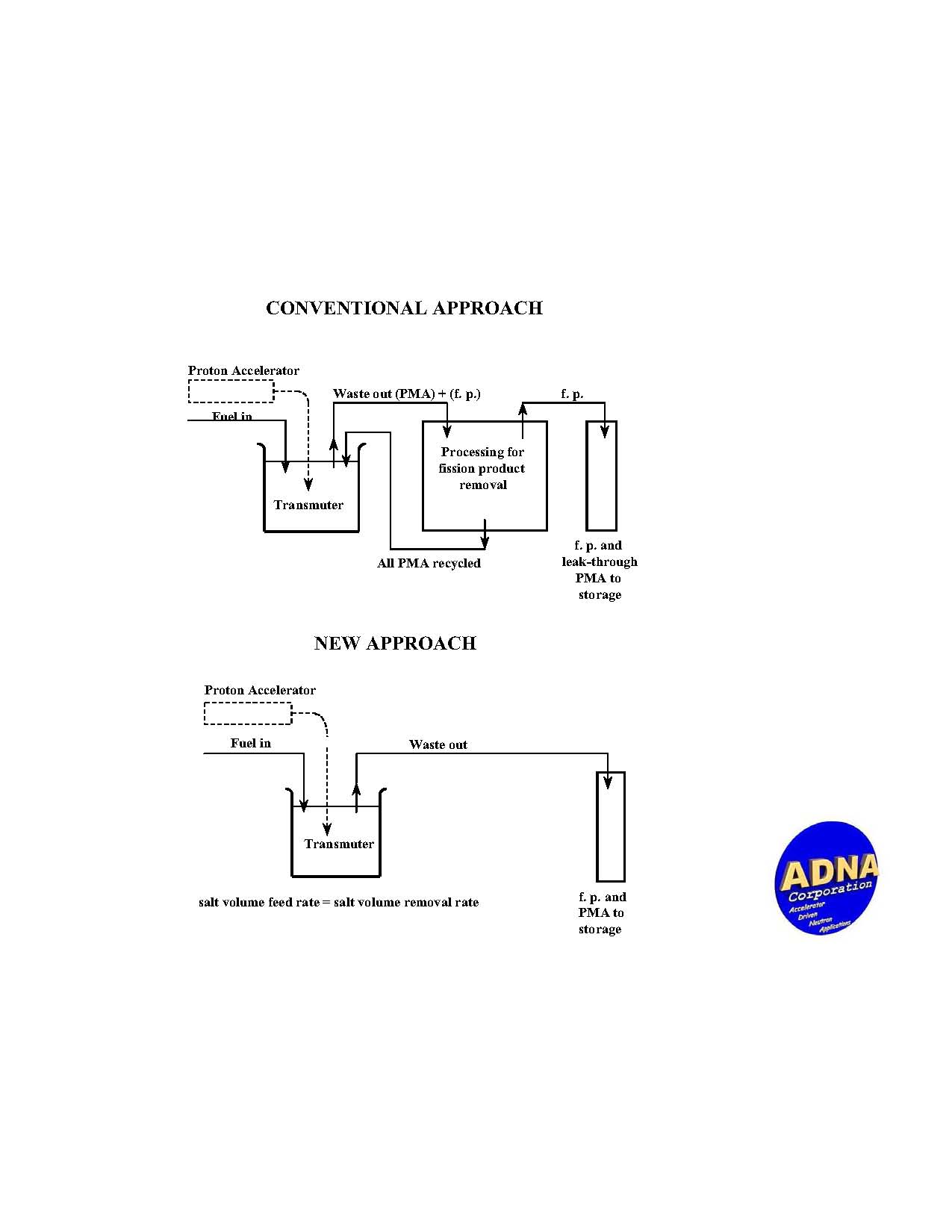 m
Muons, Inc.
ABSTRACT - GEM*STAR: 
Accelerator-Driven Subcritical-System for Improved Safety, Waste Management, and Plutonium Disposition
The successful operation of high-power superconducting radio-frequency particle accelerators at two US national laboratories allows us to consider a new kind of nuclear reactor that operates without the need for a critical core, fuel enrichment, or reprocessing.  We consider a multipurpose reactor design that takes advantage of this new accelerator capability that includes an internal spallation neutron target and high-temperature molten-salt fuel with continuous purging of volatile radioactive fission products.  The reactor contains less than a critical mass and a million times fewer volatile radioactive fission products than conventional reactors like those at Fukushima. These and other safety features will help to generate public enthusiasm for this new CO2-free and weapons proliferation-resistant technology.  We describe GEM*STAR [1], a reactor that without redesign will burn spent nuclear fuel, natural uranium, thorium, or surplus weapons material.  A first application is to burn 34 tonnes of excess weapons grade plutonium as an important step in nuclear disarmament under the 2000 Plutonium Management and Disposition Agreement [2].  The process heat generated by this W-Pu can be used for the Fischer-Tropsch conversion of natural gas and renewable carbon into 42 billion gallons of low-CO2-footprint, drop-in, synthetic diesel fuel for the DOD at less than $2/g, to turn a $30B US government liability into a $40B profit. The Savannah River MOX plant could supply PuF3 salt for a GEM*STAR demonstration plant to be built at that site.
 [1] Charles D. Bowman, R. Bruce Vogelaar, Edward G. Bilpuch, Calvin R. Howell, Anton P. Tonchev, Werner Tornow, R.L. Walter, “GEM*STAR: The Alternative Reactor Technology Comprising Graphite, Molten Salt, and Accelerators,” Handbook of Nuclear Engineering, Springer Science+Business Media LLC (2010).
[2] http://www.state.gov/r/pa/prs/ps/2010/04/140097.htm
March 31, 2015
JLab MEIC Collaboraion
9
m
Muons, Inc.
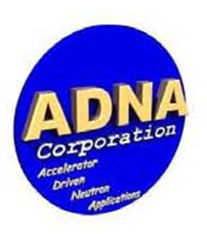 Industry can take nuclear waste or excess plutonium and produce energy from it
Molten-salt Reactor Experiment (MSRE) 1965-1969
continuous purging of volatile radioactive elements – no zircaloy 
Accelerator-Driven Subcritical Reactors (ADSR) 
reactor concept uses molten salt fuel (e.g. UF4 ,ThF4, or PuF3)
GEM*STAR
Avoids nuclear weapon proliferation concern of reprocessing for 200 years
The next step is a prototype ADSR to inspire industry
Inexpensive natural gas changes things in the US
New Nuclear Power cannot compete with 4.5 c/kW-h from natural gas
ADSR process heat can make synthetic diesel out of natural gas and carbon 
GEM*STAR technology can
Turn excess weapons-grade plutonium into process heat,
with remnants useless for weapons,
to provide the DOD with inexpensive, green diesel fuel
March 31, 2015
JLab MEIC Collaboraion
10
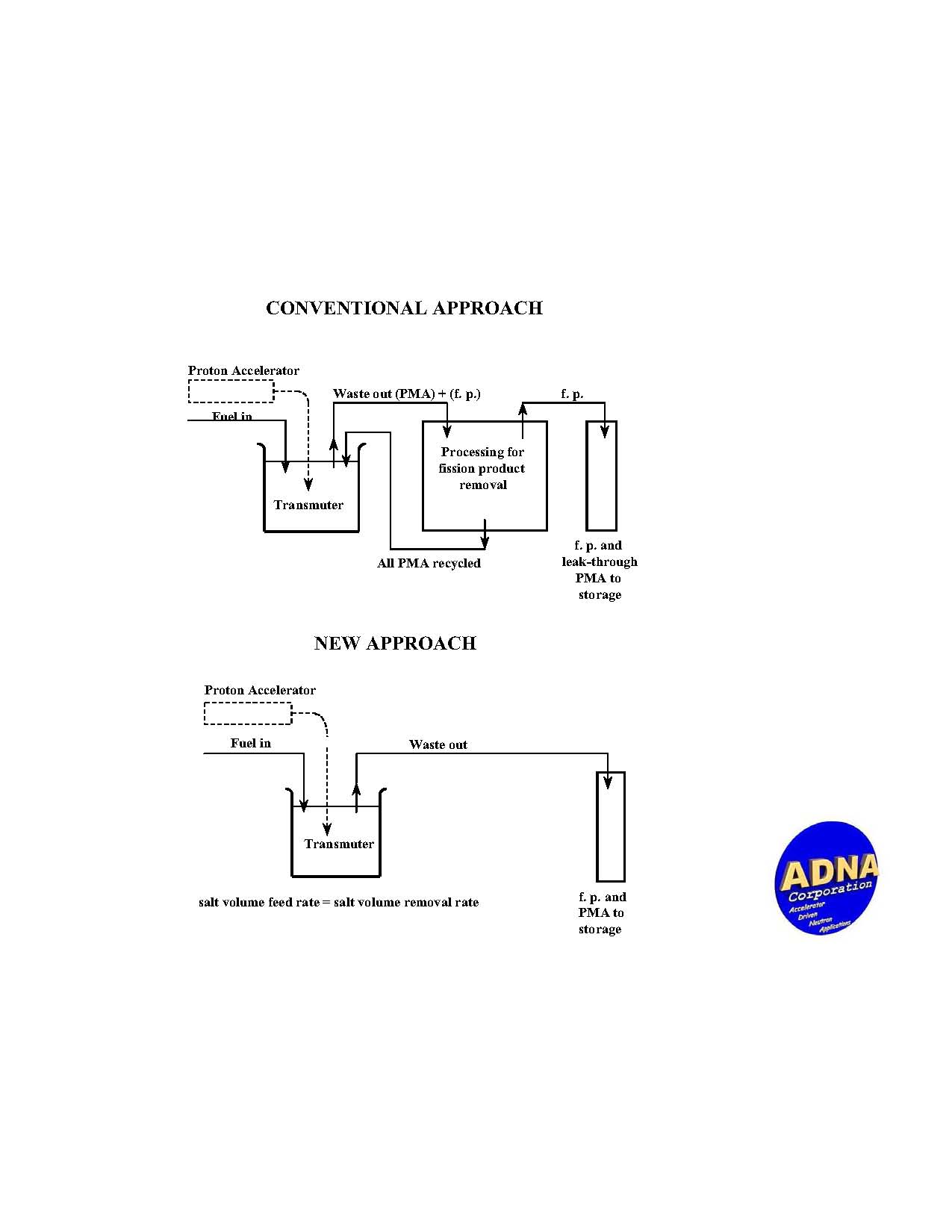 m
Muons, Inc.
Outline - GEM*STAR: 
Accelerator-Driven Subcritical-System for Improved Safety, Waste Management, and Plutonium Disposition
Green Energy Multiplier*Subcritical Technology Alternative Reactor 
graphite-moderated, thermal spectrum, accelerator driven
GEM*STAR - based on ORNL Molten Salt Reactor Experiment 1965-1969
SRF accelerator power recently demonstrated at ORNL SNS and JLab CEBAF
Need to merge 3 known technologies: Accelerator, MS Reactor, F-T diesel prod.
Public safety and public perception
Safety: subcritical, low volatile Fission Product (FP) inventory
Security: no enrichment or reprocessing
1st Application burns weapons-grade Pu (also a Security feature) w/o NRC
Costs versus benefits 
SNS SRF accelerator with 4 GEM*STAR SMRs and F-T diesel costs ~$3B
burns SNF, W-Pu, natural uranium, thorium, without redesign
no enrichment, no reprocessing, less complex reactor - reduces costs!
Impact of a successful W-Pu Disposition demo
Large profits from process heat for F-T diesel: 34 T W-Pu => 42B g =~$42B
Proliferation-resistant, exportable technology
Burning SNF enables/extends conventional LWRs
March 31, 2015
JLab MEIC Collaboraion
11
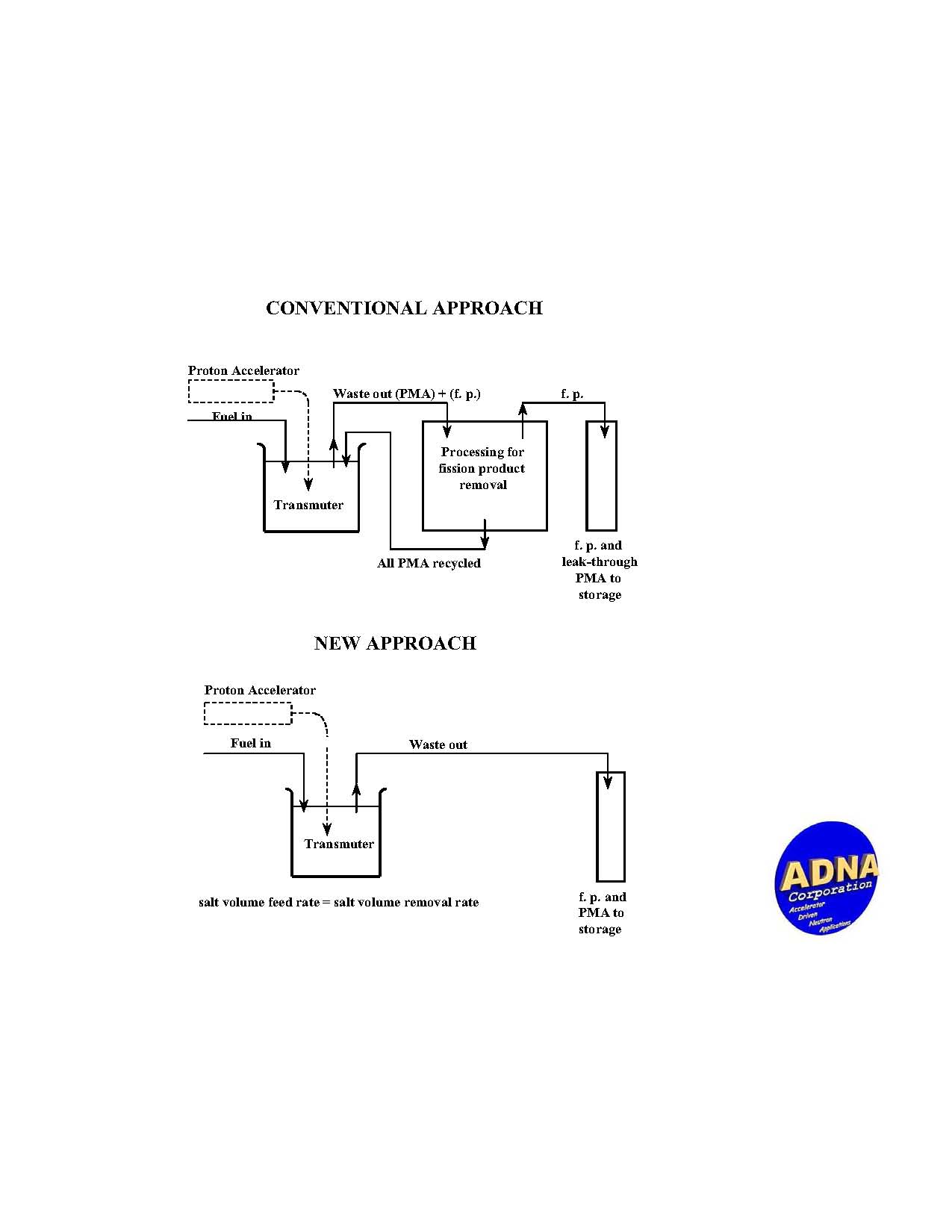 m
Muons, Inc.
GEM*STAR

Generating Intrinsically Safe Power
Combining Subcritical System and Accelerator Technologies
First Customers can be: NNSA and DOD
Rolland P. Johnson, Ph. D. 
President , Muons Inc. 
www.muonsinc.com
Charles D. Bowman, Ph. D.
President ADNA Corporation
Accelerator-Driven Neutron Applications
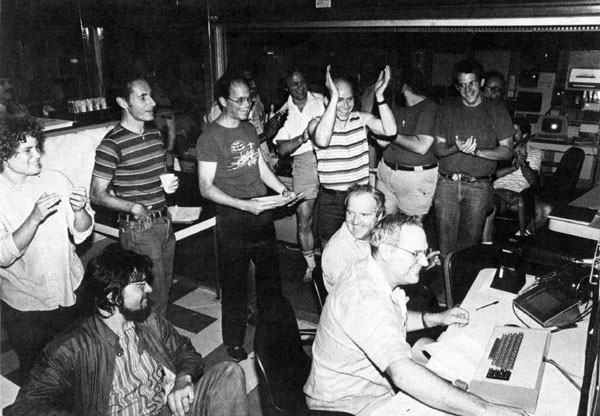 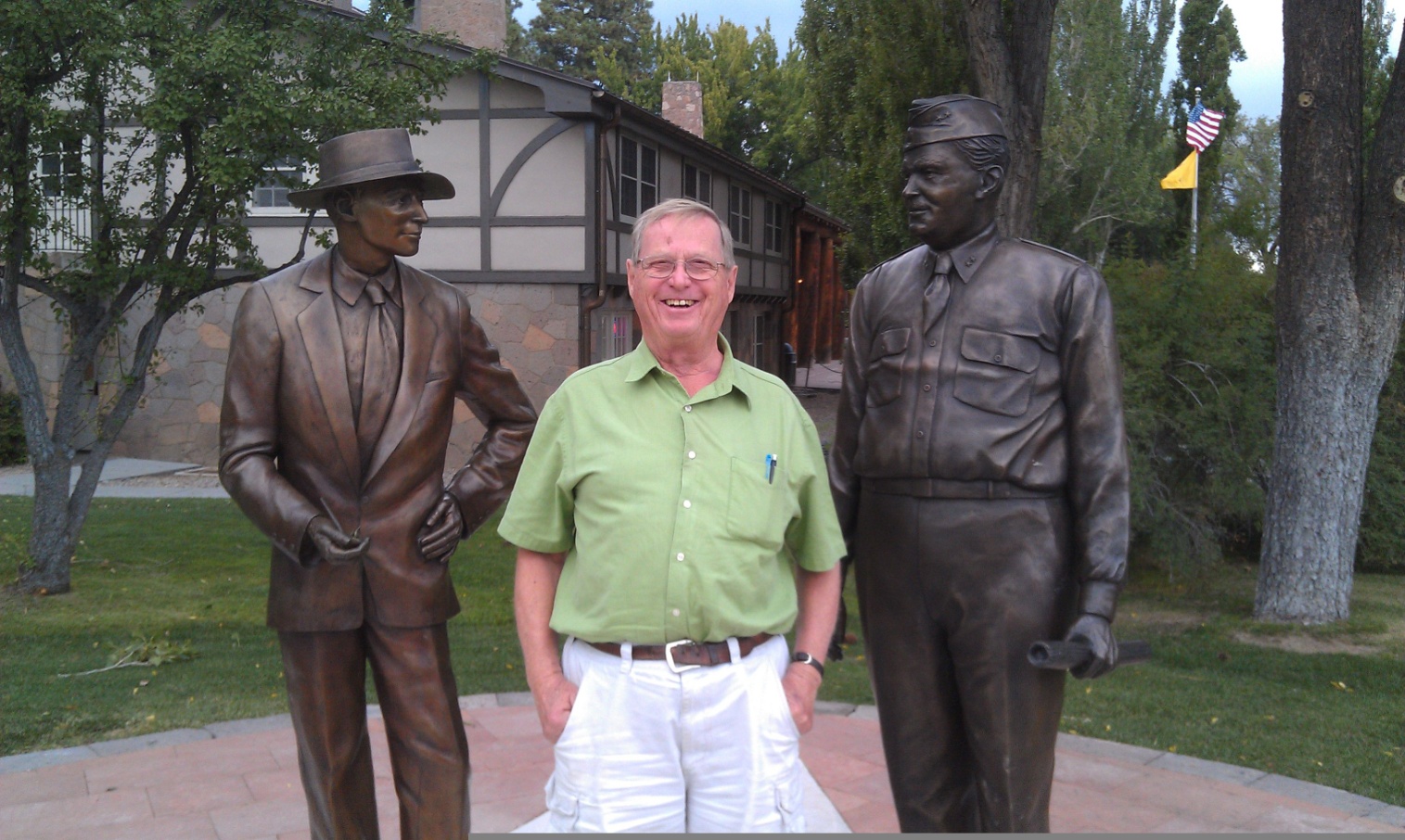 512 GeV at Fermilab
Charlie at LANL
March 31, 2015
JLab MEIC Collaboraion
12
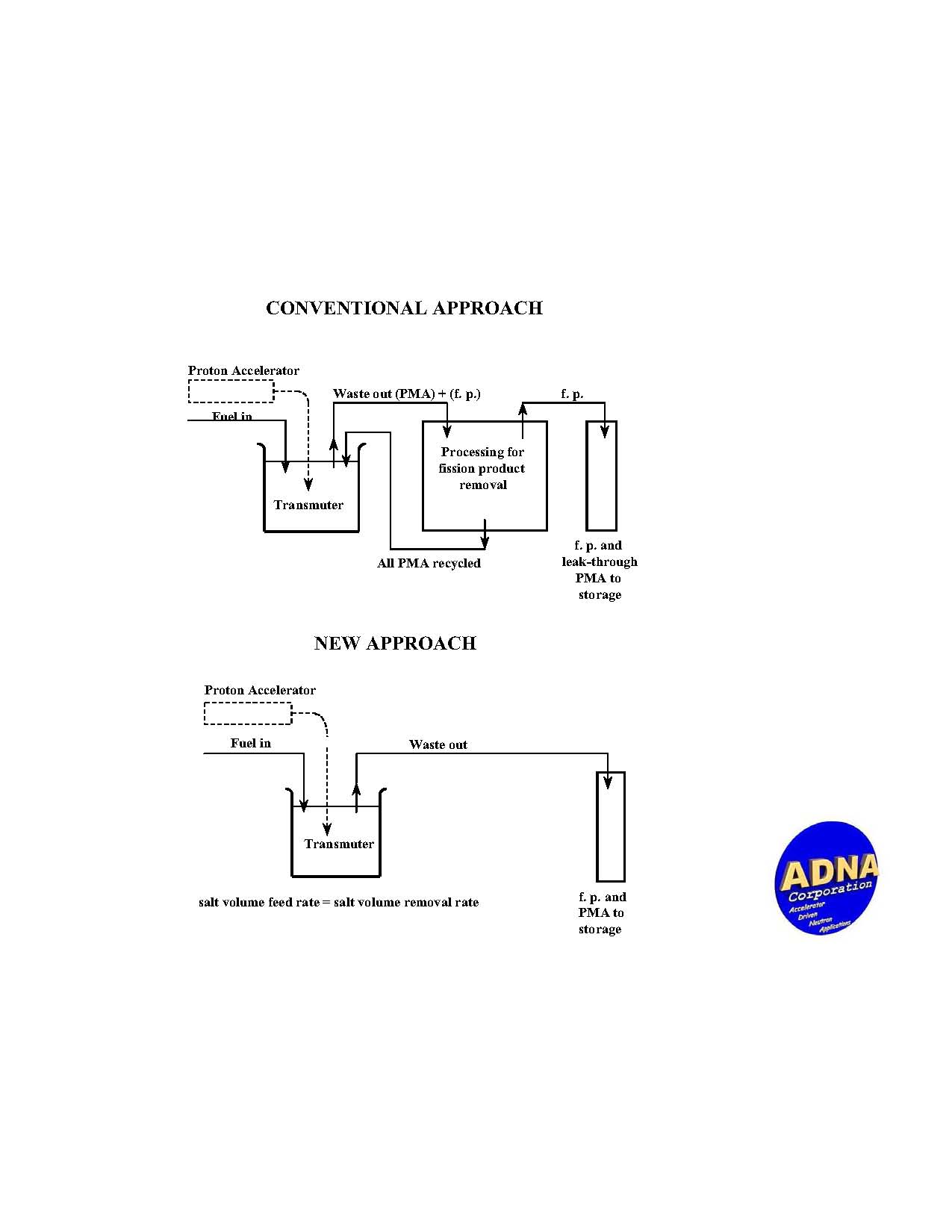 Charles D. Bowman (from CV) of ADNA Corp.
Ph. D. in Neutron Physics, 1961 			Duke University
M..A Neutron Physics, 1958 				Duke University
B.S. in Physics, Magna cum Laude, 1956 		Virginia Tech
        1997 - Present 	President, ADNA Corporation
1999 - French Atomic Energy Commission (CEA)
1996 - Los Alamos National Laboratory
Associate Division Leader for Basic Research
Construction Project Manager for LANSCE
Project Leader for the Los Alamos ADTT program
		Led Project 17 of the ISTC, ~500 Russian scientists ADTT program
1982 - (NIST) National Bureau of Standards
1968 - Oak Ridge National Laboratory
1972 - Lawrence Livermore National Laboratory
1969 Honored as a Fellow of the American Physical Society (recommended by Teller)
1978 Admitted to the Senior Executive Service (civil equivalent to General/Admiral)
1982 Awarded the U. S. Department of Commerce Silver Medal
1984 Appointed Construction Project Manager for the LANSCE Experimental Halls
1990 Patent awarded; “Apparatus for Nuclear Transmutation and Power Production Using an Intense Accelerator-Generated Thermal Neutron Flux”
1991 Honored as a Fellow of the Los Alamos National Laboratory
2001 Patent Awarded; “Apparatus for Transmutation of Nuclear Reactor Waste”
March 31, 2015
JLab MEIC Collaboraion
13
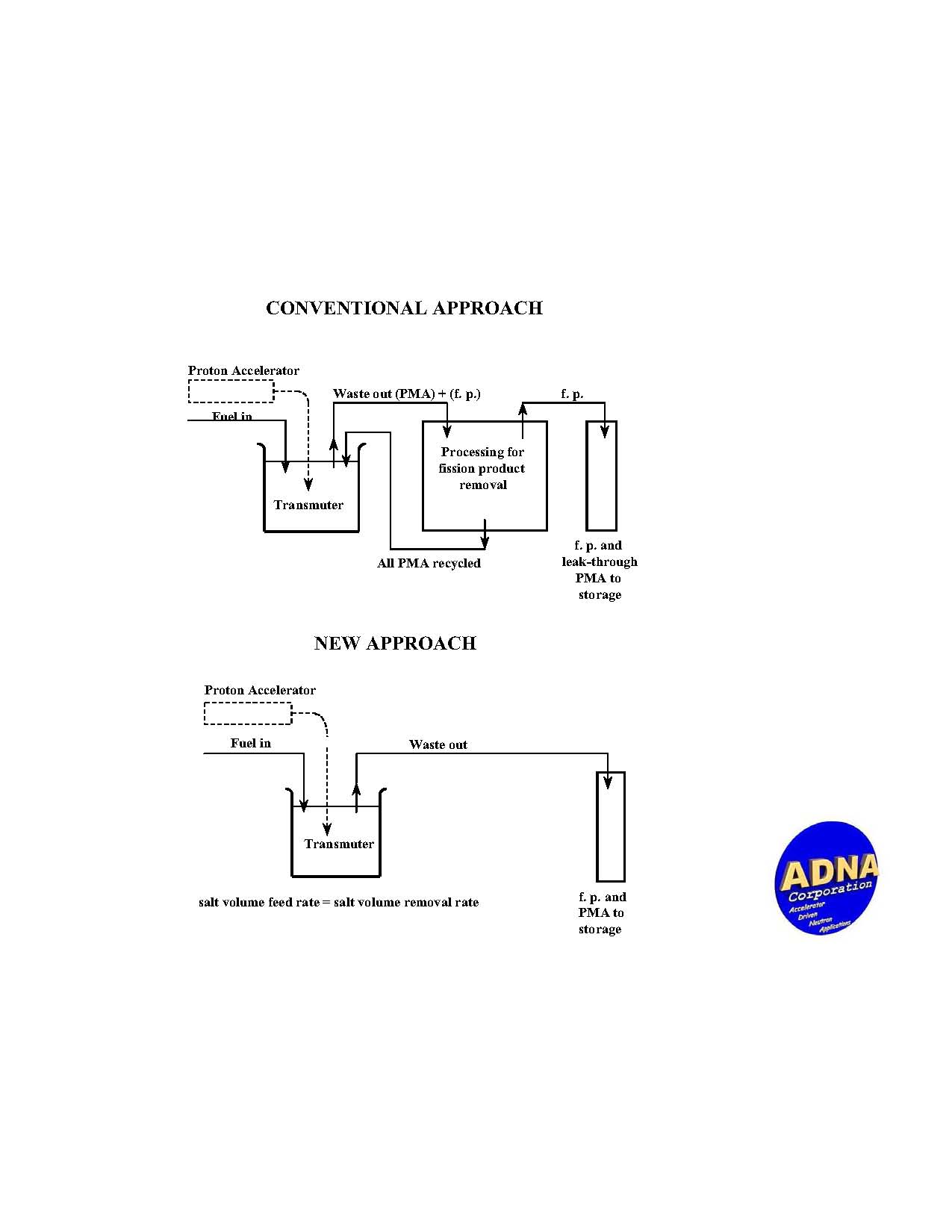 m
Muons, Inc.
Neutrons! Needed to cause fission
Operating at or above criticality in a traditional reactor generates the needed extra neutrons 
			Or 
High-power proton accelerators can break apart large nuclei to generate the extra neutrons,  1 proton => 30 neutrons

Superconducting RF (SRF) accelerators, 	
	CEBAF at JLab
	Spallation Neutron Source at ORNL
		have demonstrated the required technology

However, we are improving this technology by developing a magnetron power source that will be less expensive and more wall-power efficient than klystrons or IOTs! See assy drawings of a 350 MHz Magnetron we are building: 
CW, 120 kw, 90% efficient, tube itself ~$20k
March 31, 2015
JLab MEIC Collaboraion
14
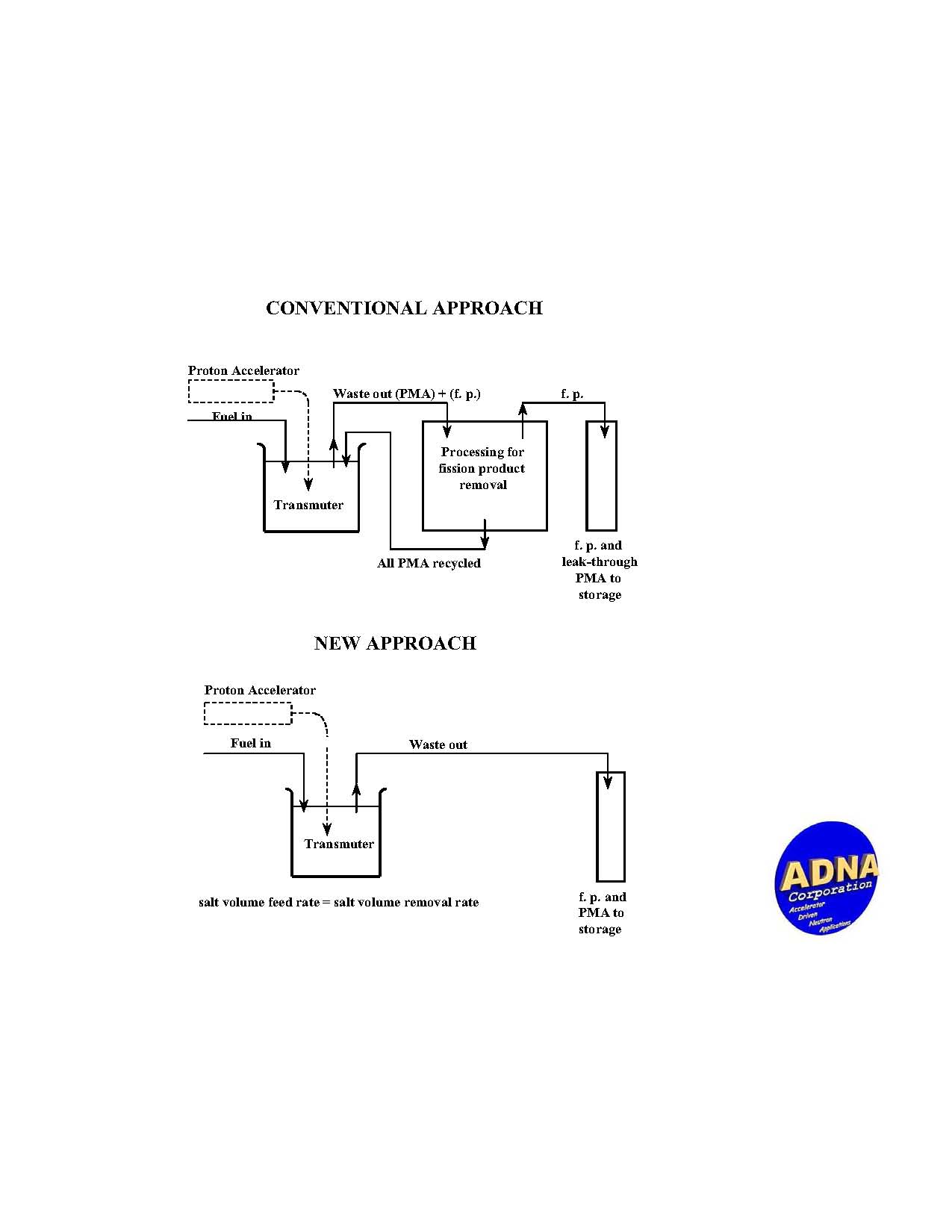 m
Muons, Inc.
New Accelerator Technology Enables GEM*STAR 
OAK RIDGE, Tenn., Sep. 28, 2009 — The Department of Energy's 1 GeV Spallation Neutron Source (SNS), breaks the one-megawatt barrier! Operating at <10% duty factor, this corresponds to >10 MW at CW. 
Based on Superconducting RF Cavities, available from U.S. Industry:
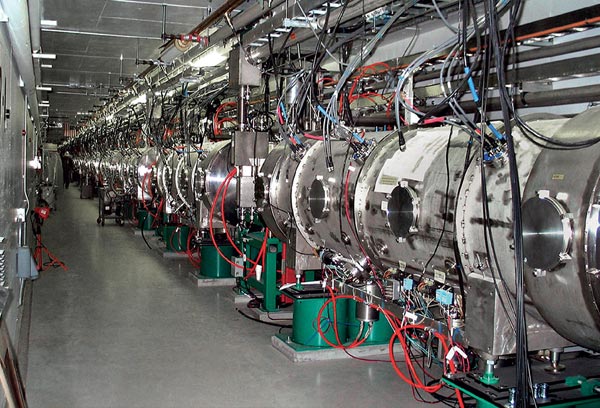 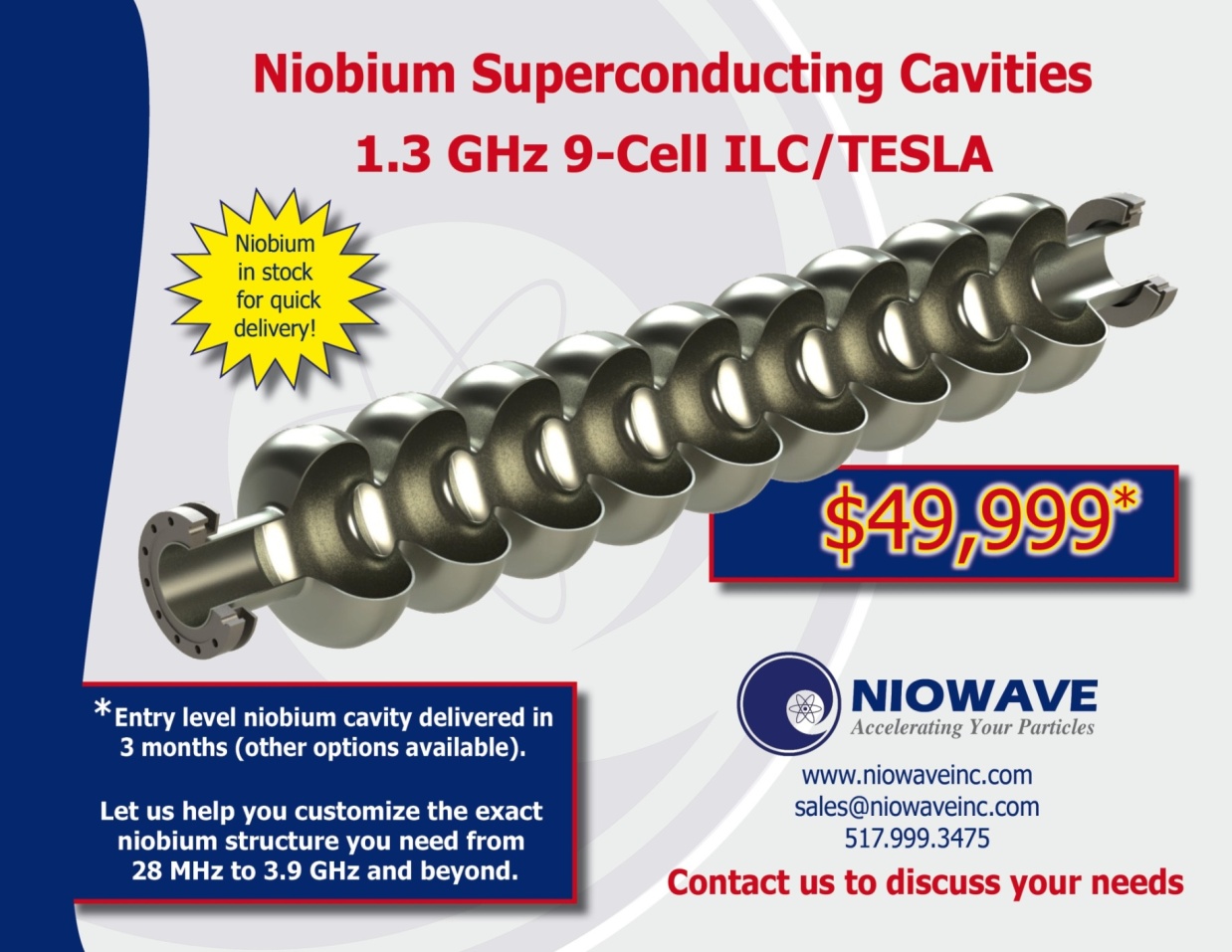 March 31, 2015
JLab MEIC Collaboraion
15
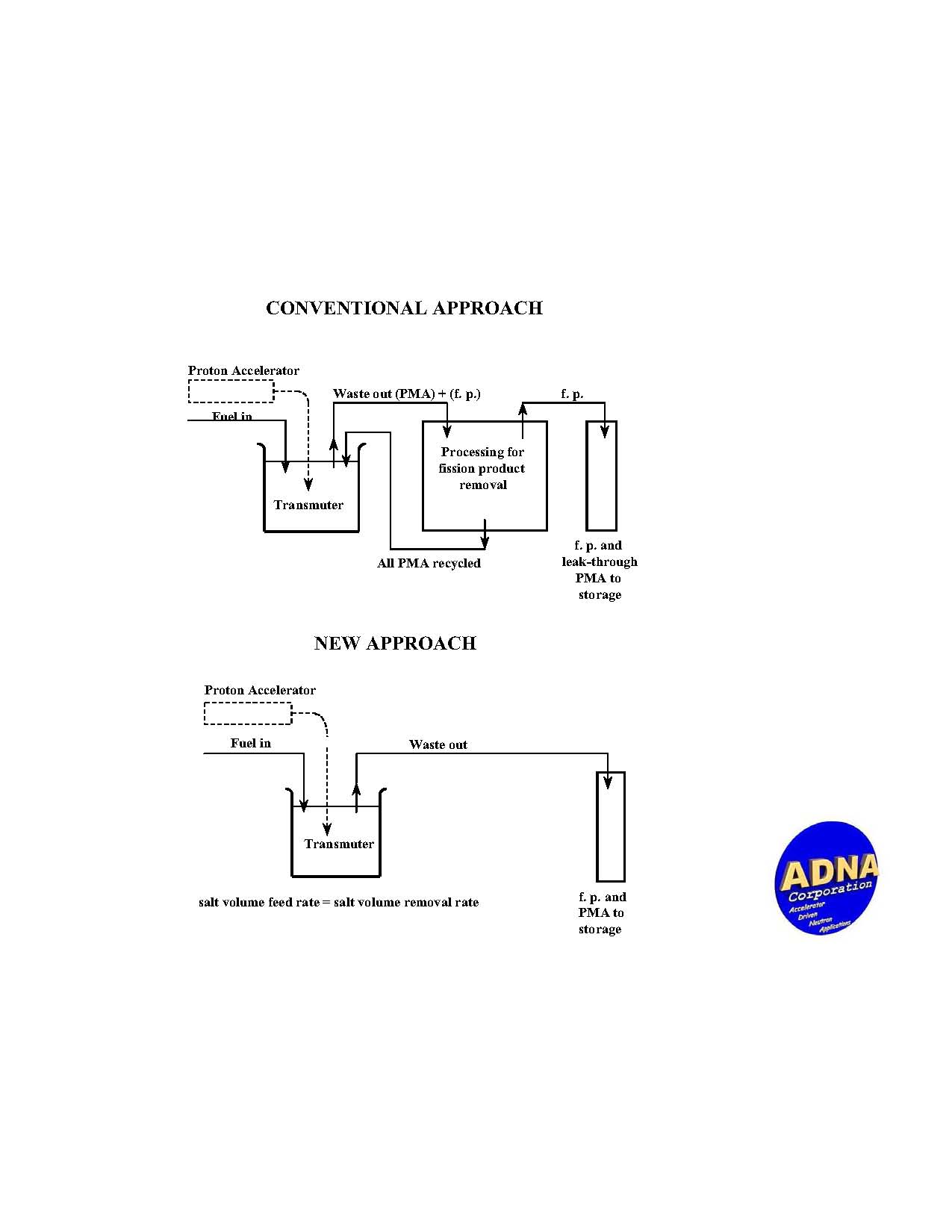 m
Muons, Inc.
An intrinsic safety problem for conventional reactors is enclosed solid fuel.  

a natural solution is to use molten-salt fuel 

that is also well suited to accelerator-driven subcritical reactors.
A major difficulty is fatigue of UO2 fuel in rods caused by accelerator trips – no such problem for molten salt fuel

The technology of molten-salt fuel was developed in the 1960s in the Molten-Salt Reactor Experiment (MSRE) at ORNL.
Use of molten salt fuel was later abandoned 
not enough Pu-239 for bombs?
President Nixon?
	     (See MSRE on wikipedia for nice summary)
March 31, 2015
JLab MEIC Collaboraion
16
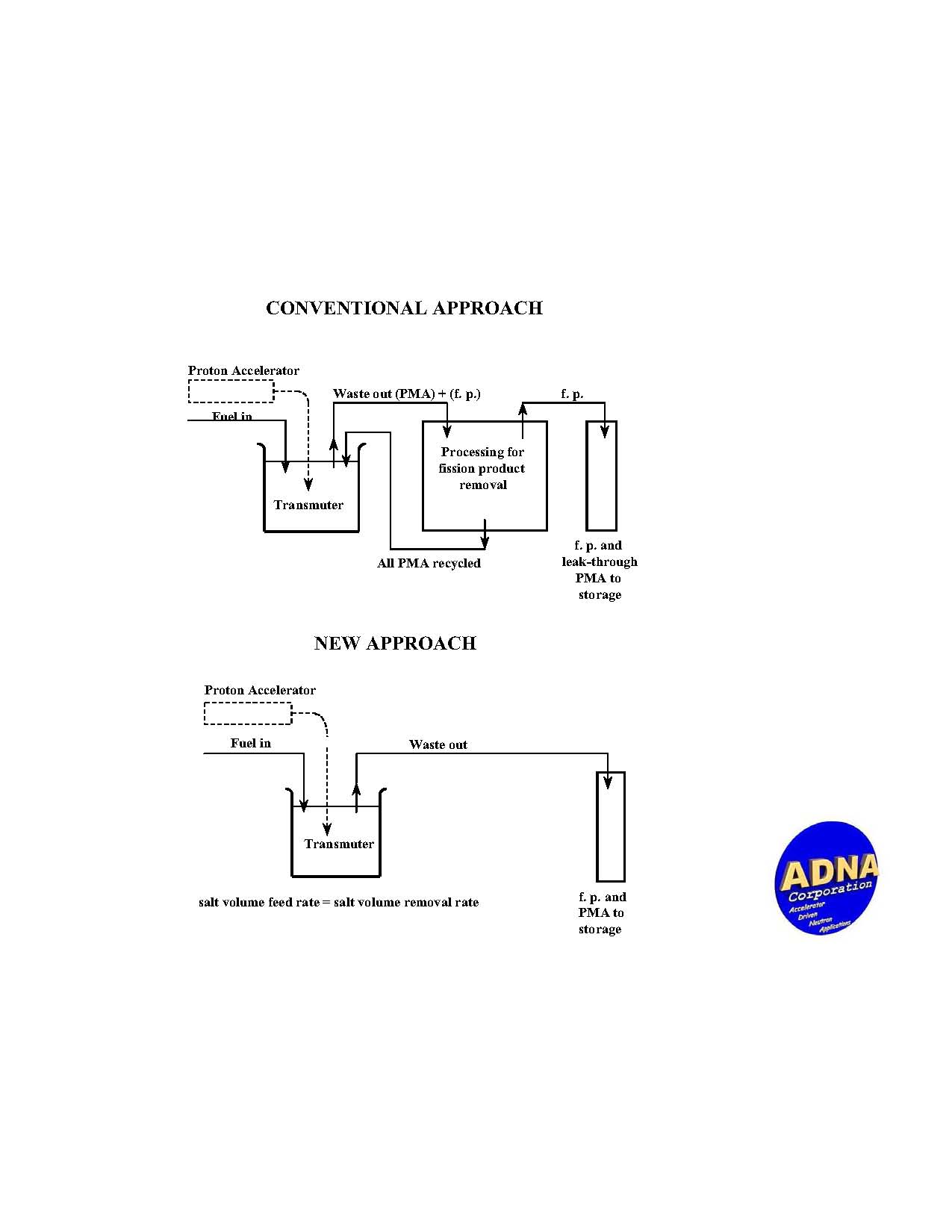 m
Muons, Inc.
1965-69 ORNL Molten-Salt Reactor Experiment
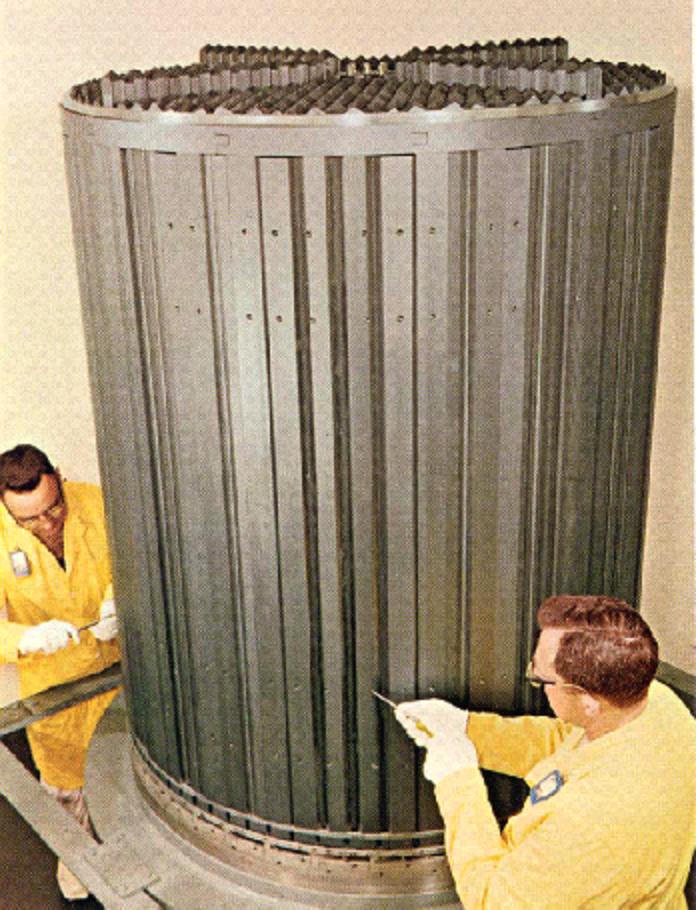 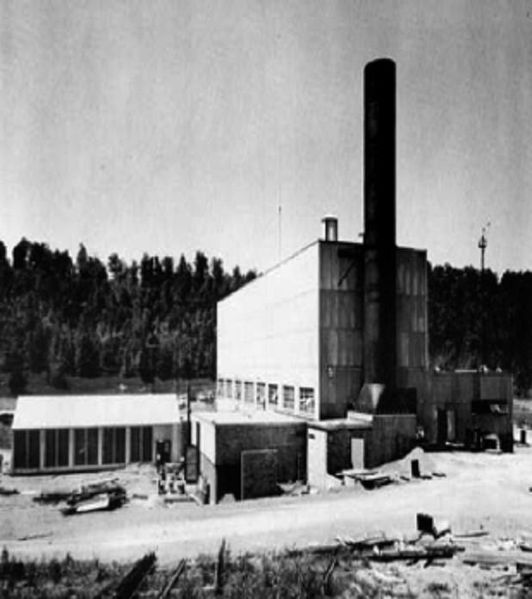 March 31, 2015
JLab MEIC Collaboraion
17
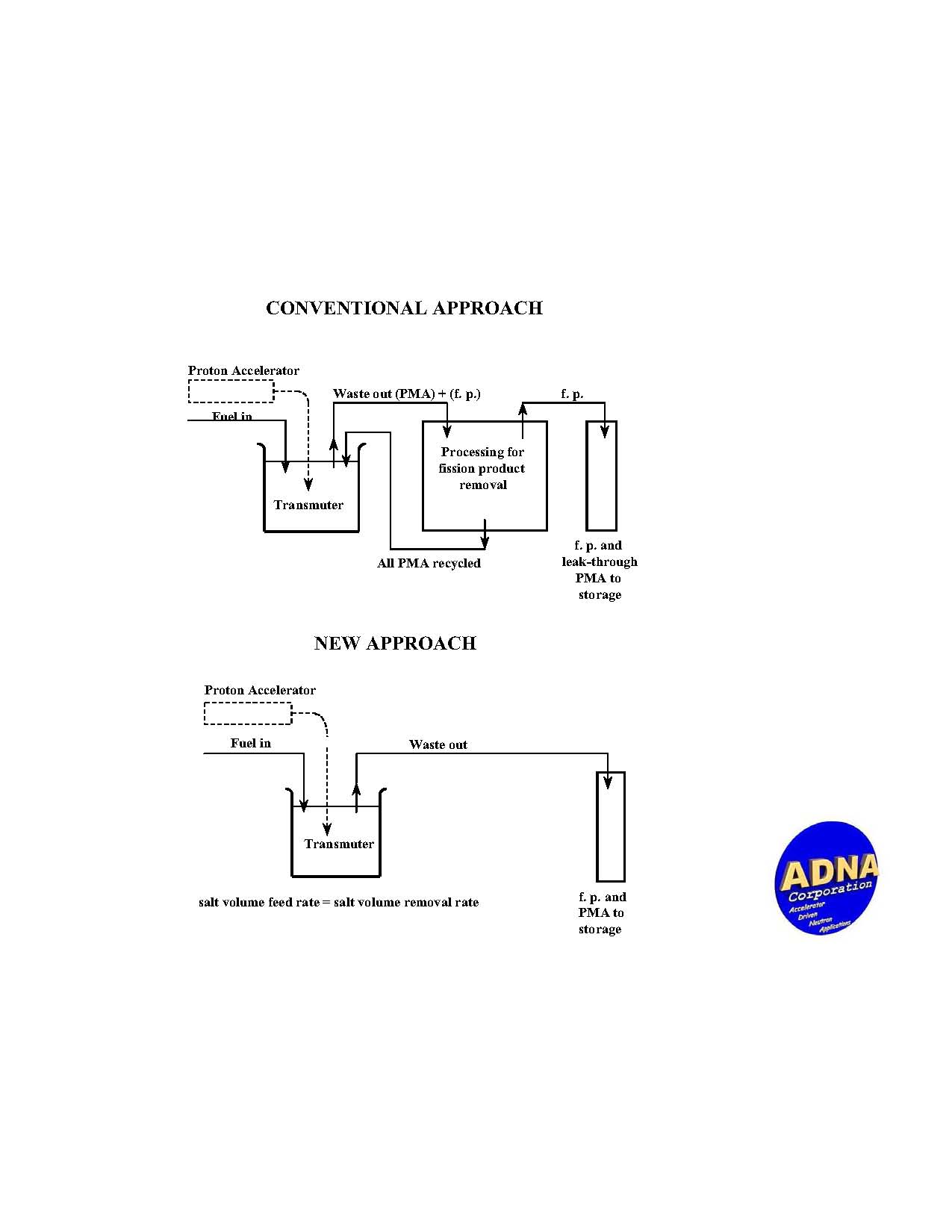 m
Muons, Inc.
1965-69 ORNL Molten-Salt Reactor Experiment
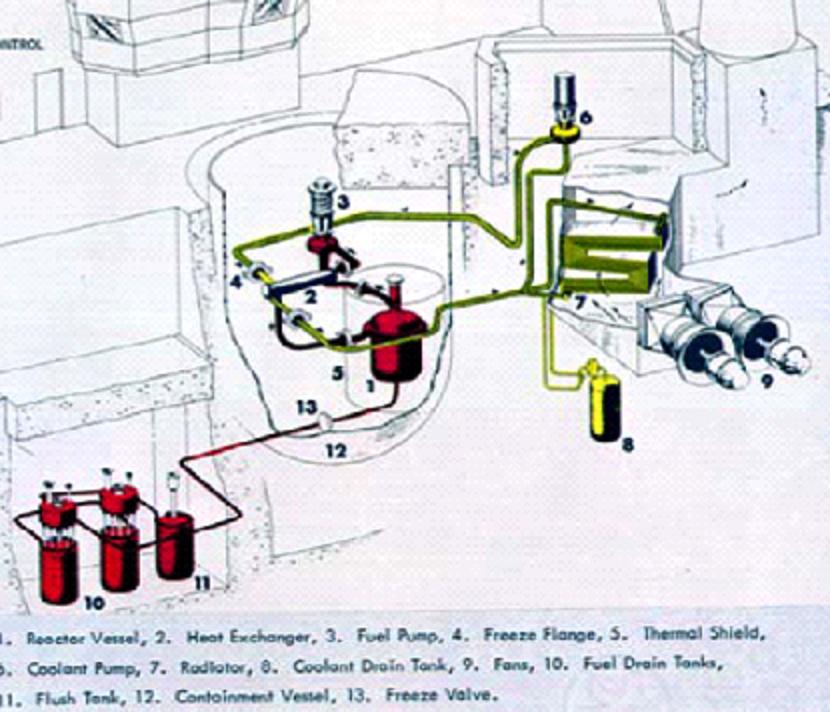 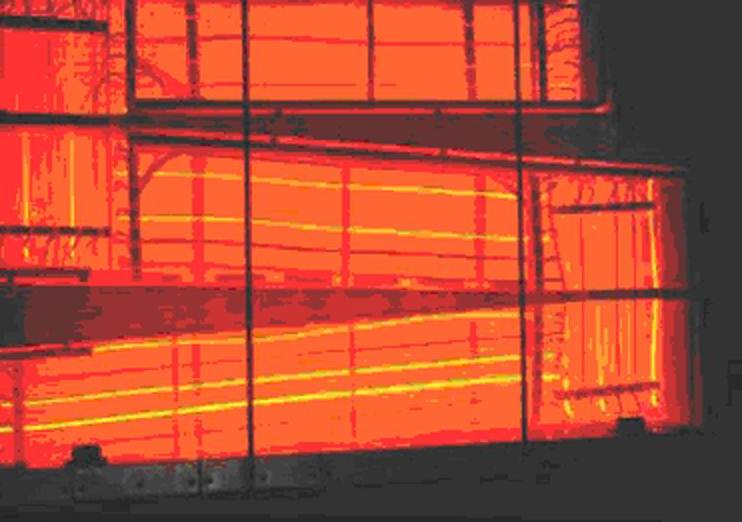 Glowing radiator
March 31, 2015
JLab MEIC Collaboraion
18
From 1969 MSRE Report Abstract
“The MSRE is an 8-MW(th) reactor in which molten fluoride salt at 1200°F (650 C) circulates through a core of graphite bars. Its purpose was to demonstrate the practicality of the key features of molten-salt power reactors.  

The MSRE has shown that salt handling in an operating reactor is quite practical, the salt chemistry is well behaved, there is practically no corrosion, the nuclear characteristics are very close to predictions, and the system is dynamically stable. Containment of fission products has been excellent and maintenance of radioactive components has been accomplished without unreasonable delay and with very little radiation exposure. 

The successful operation of the MSRE is an achievement that should strengthen confidence in the practicality of the molten-salt reactor concept.”
March 31, 2015
JLab MEIC Collaboraion
19
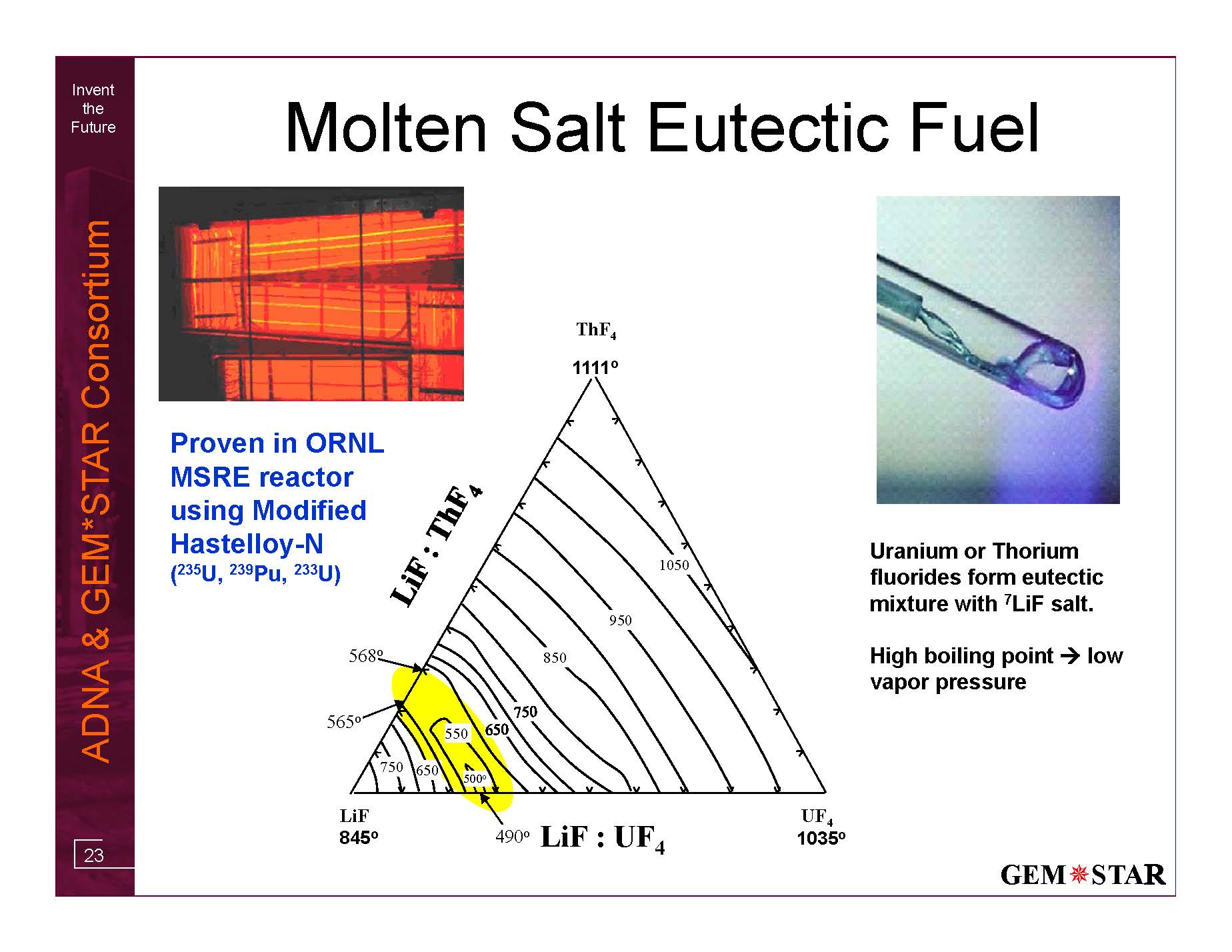 March 31, 2015
JLab MEIC Collaboraion
20
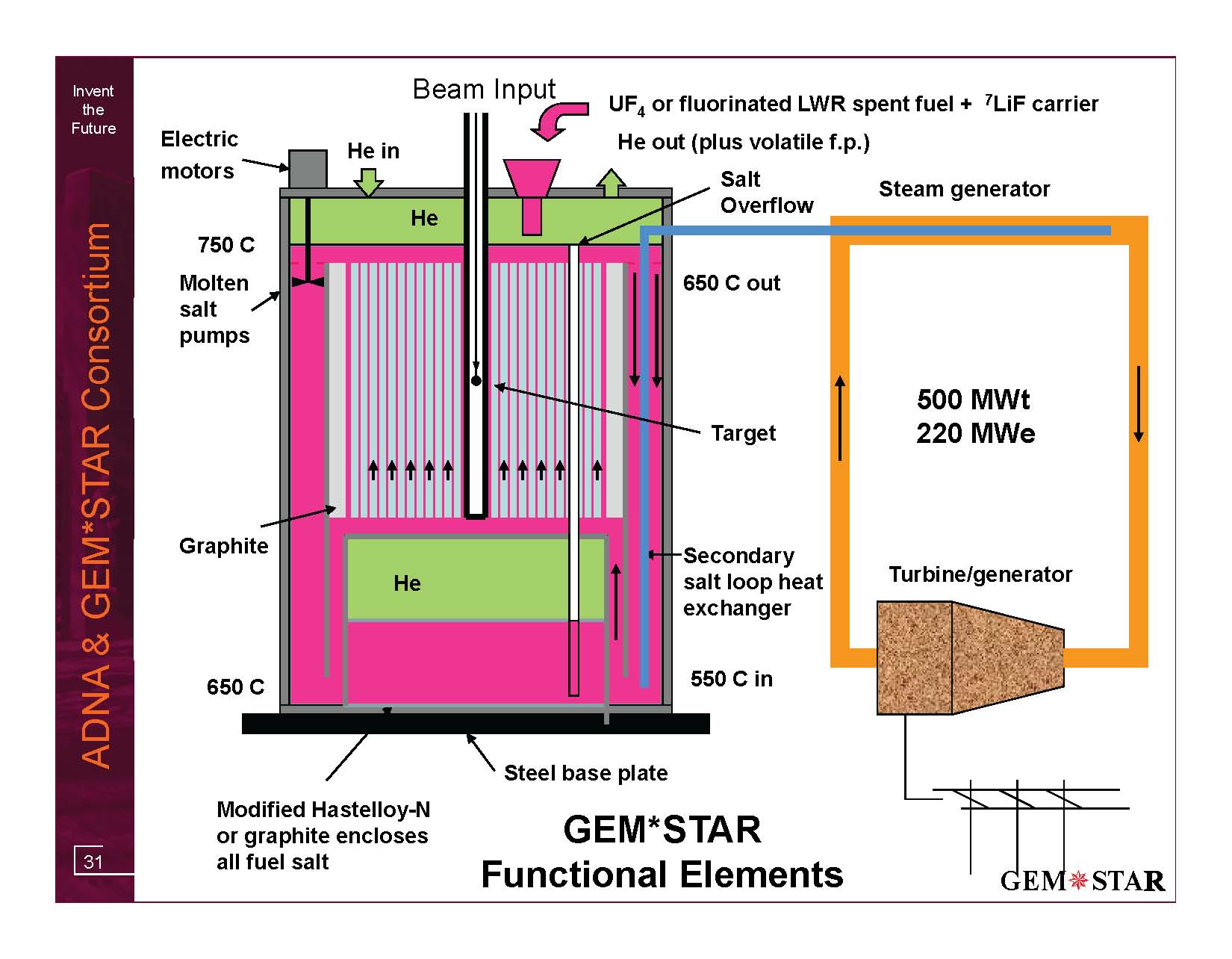 W-Pu as PuF3 (30 g/h) plus carrier salt
2.5  MWb provides
6 meter diameter
Overflow reservoir
March 31, 2015
JLab MEIC Collaboraion
21
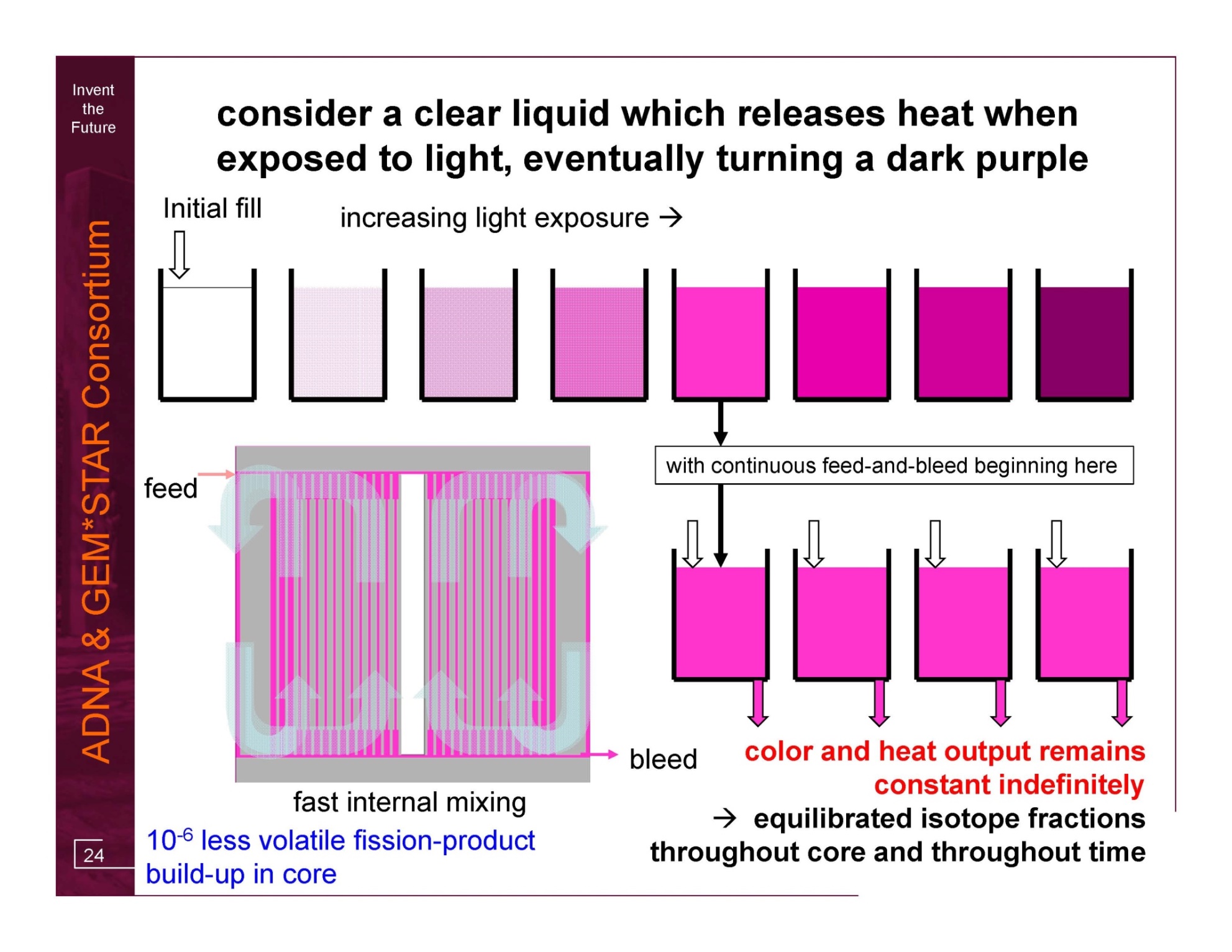 March 31, 2015
JLab MEIC Collaboraion
22
Target Considerations
Work of Bruce Vogelaar 
of Virginia Tech (co-author of GEM*STAR article in HB of NE)
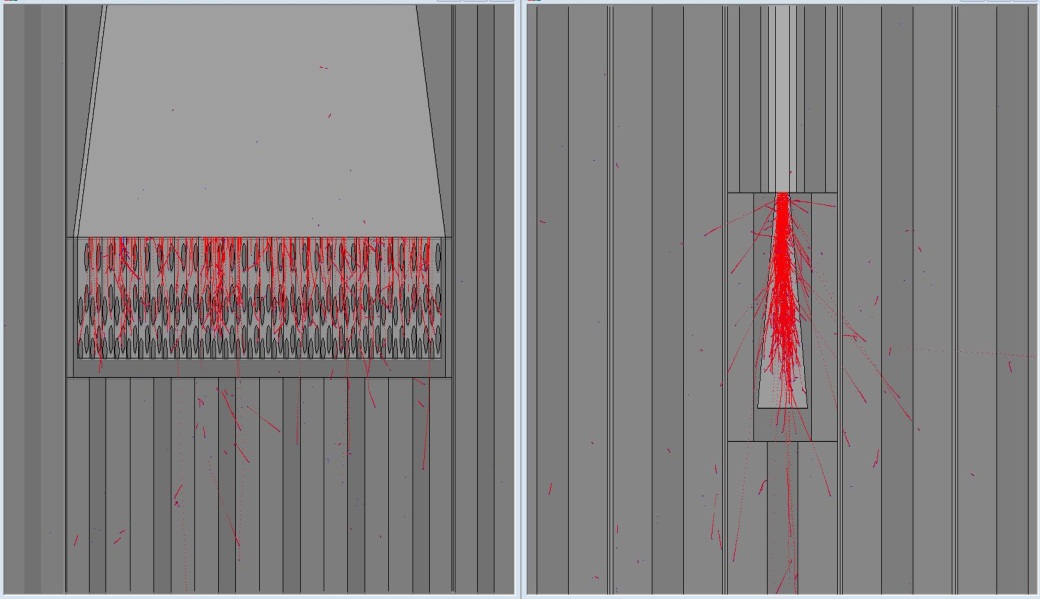 GEM*STAR Internal Target
diffuse (or multiple) beam spots
 molten salt used for heat removal
 high neutron yield from uranium  	(but minimize target fission)
 spent target fluorinated and used as fuel
 minimize impact on local reactivity
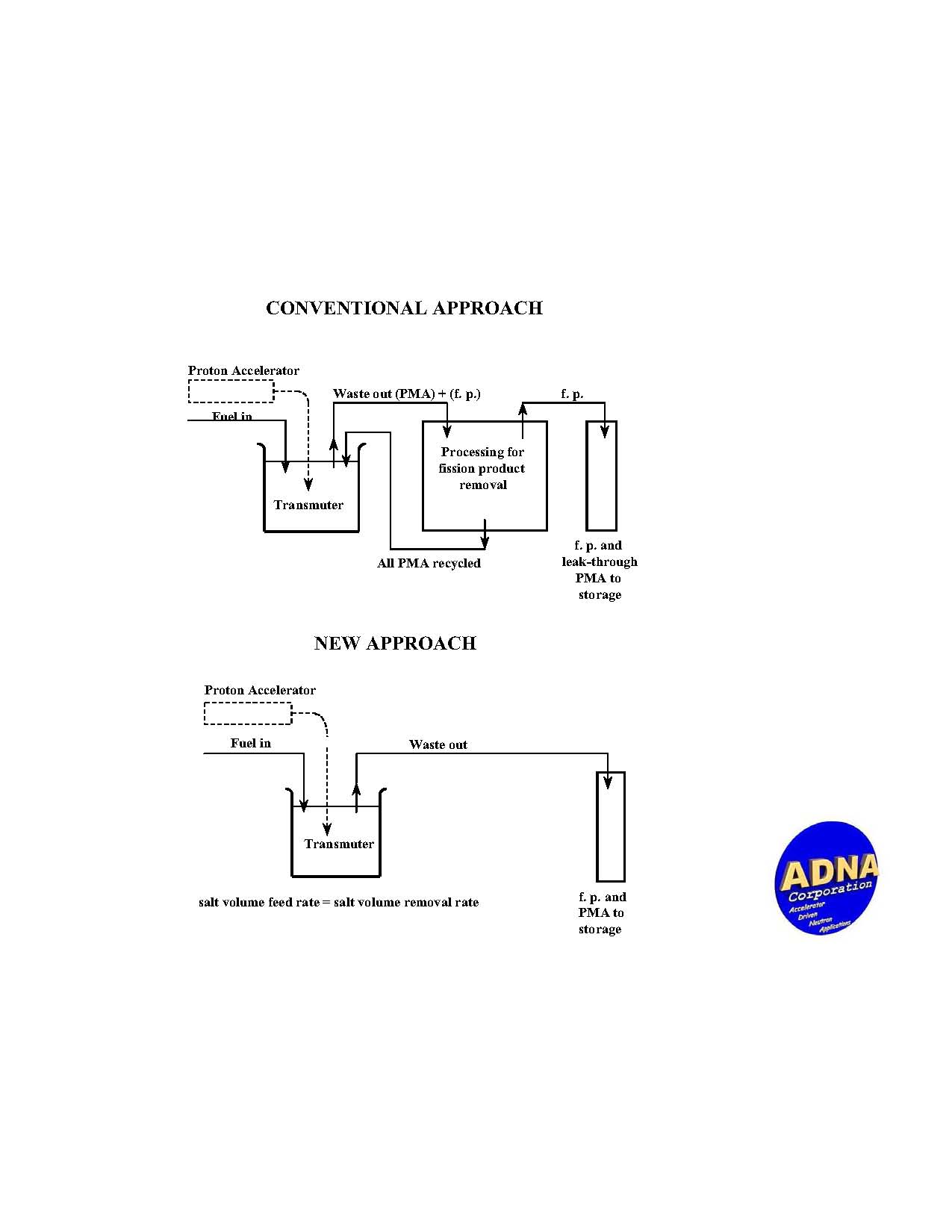 m
Muons, Inc.
Is W-Pu a Killer Application?
34 metric tons of excess weapons-grade plutonium slated to be destroyed by the troubled 2000 U.S.-Russian Plutonium Management and Disposition Agreement (PMDA)[2]

GEM*STAR allows a better solution than either MOX (US) or BR (Russia)

<7% Pu240 vs >19%

Here we do some handwaving to explain how a Pu bomb works and what weapons grade refers to:
March 31, 2015
JLab MEIC Collaboraion
24
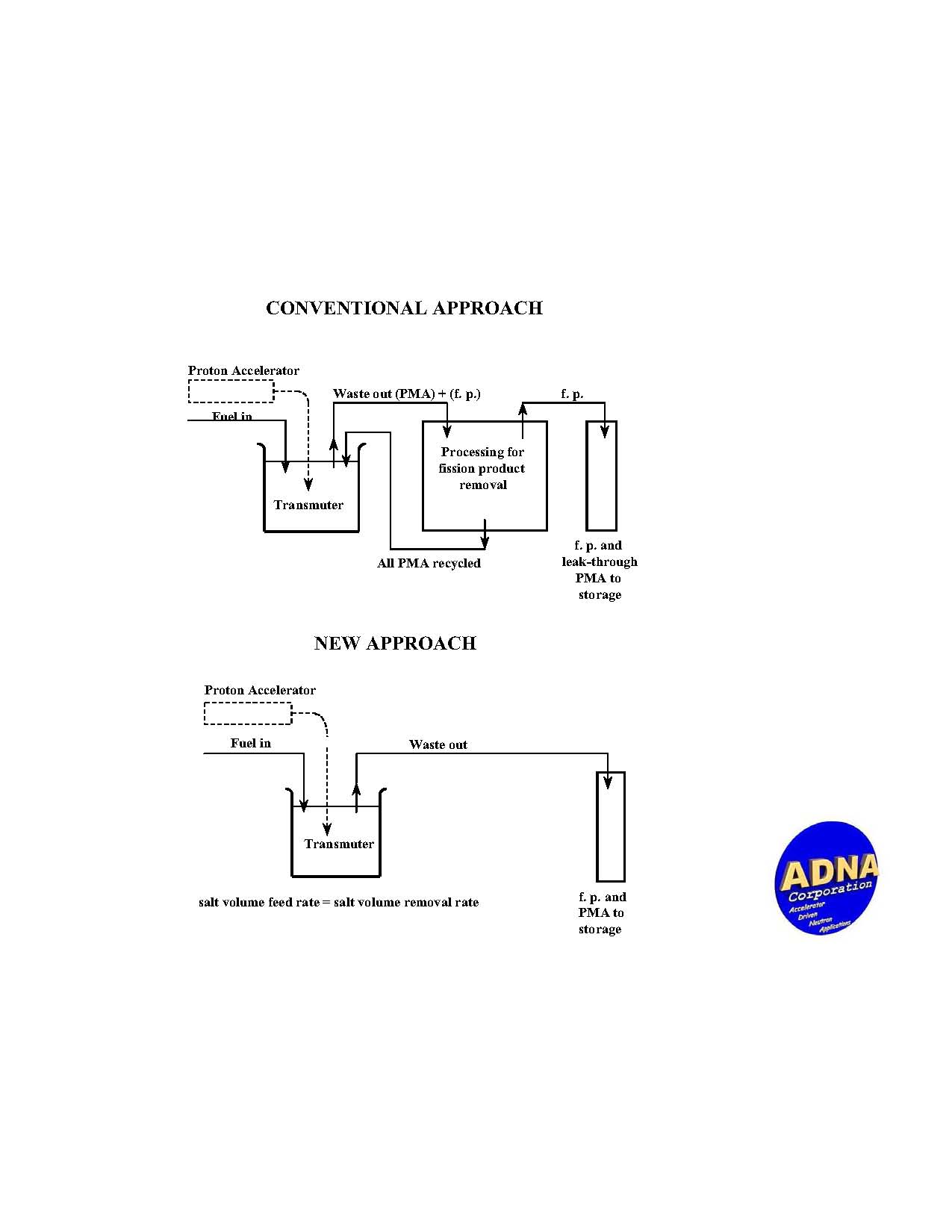 m
Four GEM*STAR Units Burn 34 Tonnes W-Pu 
Without U or Th in 30 Years
Superconducting 
Accelerator
2.5 mA, 1 GeV
Hourly  fill:
30 g W-Pu
as PuF3 +
carrier salt
Magnet
W-Pu
Volatile f. p. removed by 
closed cycle He flow
Inflow W-Pu:
    93 % 239Pu
      7 % 240Pu
Free
 surface
Keff  
0.98-0.99
Overflow
pipe
Target
Hourly overflow:
7.5 g as PuF3 +
carrier salt +
22.5 g of fission product
93 % graphite
7 % salt
Non-W-Pu
W-Pu transformed 
to permanent
non-weapons Pu
immediately upon 
adding and mixing
Salt Overflow 
tank
Non-weapons Pu Outflow:
52.4 % 239Pu
25.4 % 240Pu
10.6 % 241Pu
11.7 % 242Pu
Fission power 500 MWt
for each GEM*STAR unit
March 31, 2015
JLab MEIC Collaboraion
25
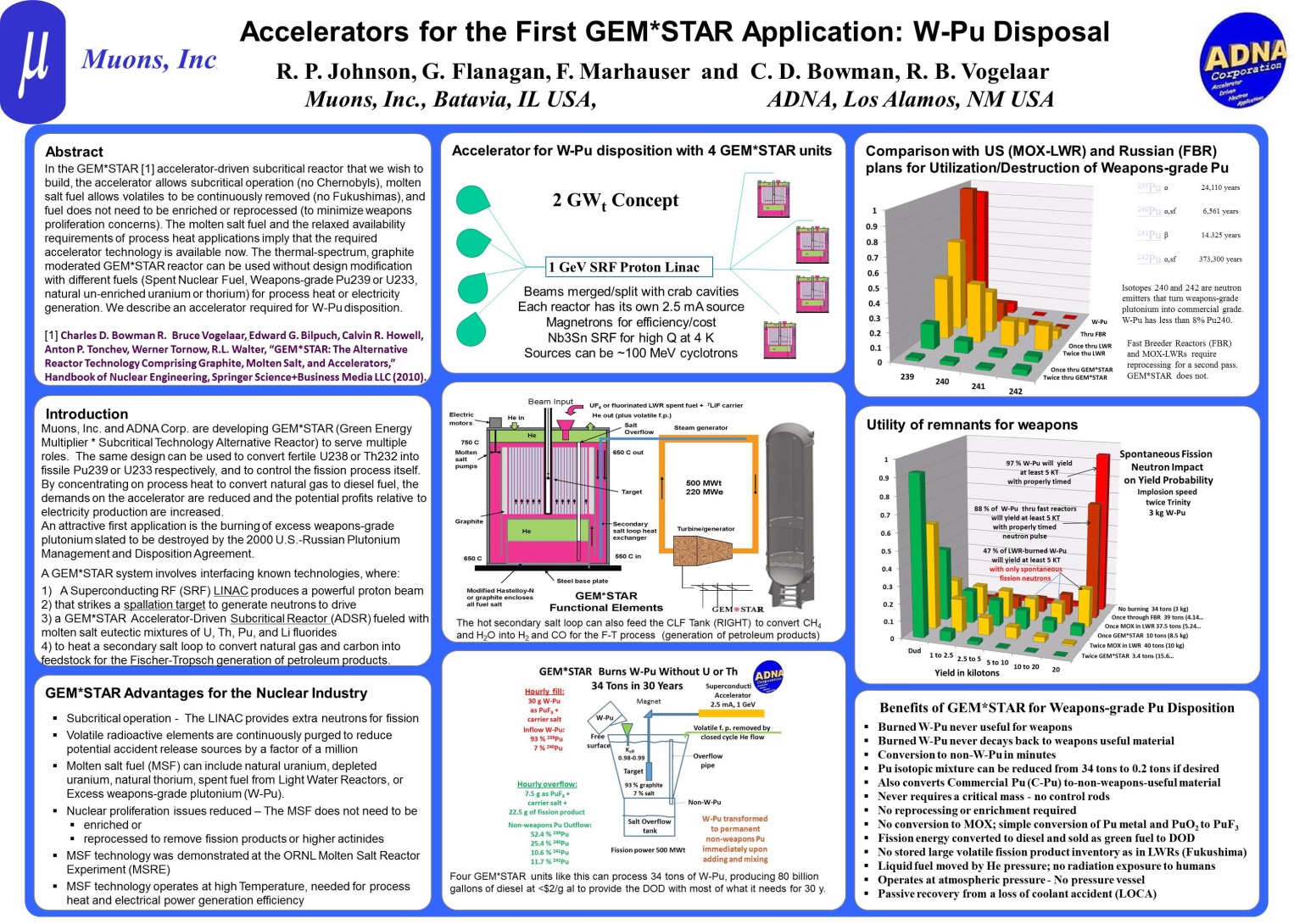 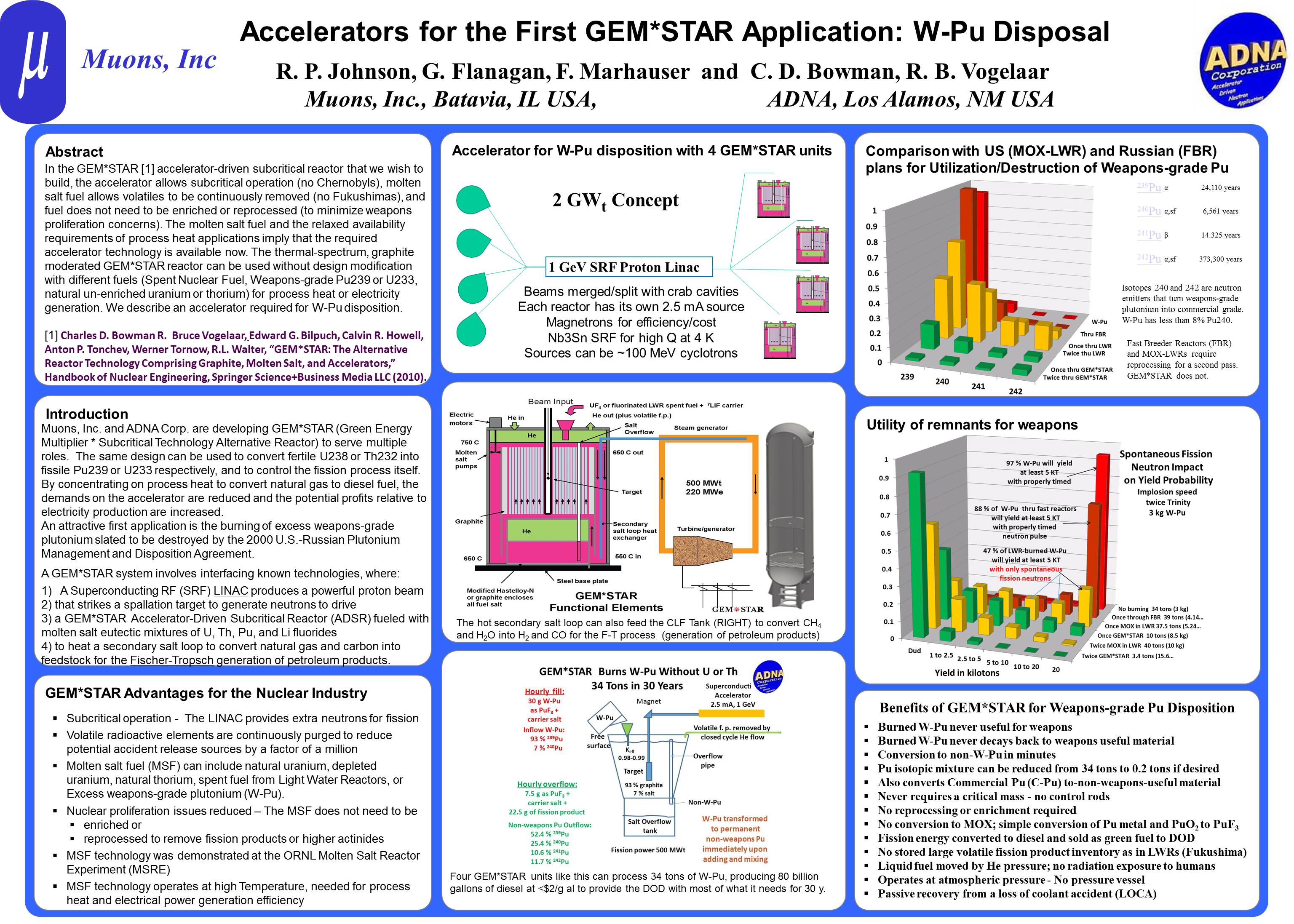 Small Modular Reactors
<300 MWe follows from requiring that each reactor contain less than a critical mass and recover passively from a power or coolant loss accident
March 31, 2015
JLab MEIC Collaboraion
26
FB BN800  MOX-LWR  GEM*STAR
http://www.nuclearfaq.ca/cnf_sectionF.htm#x2
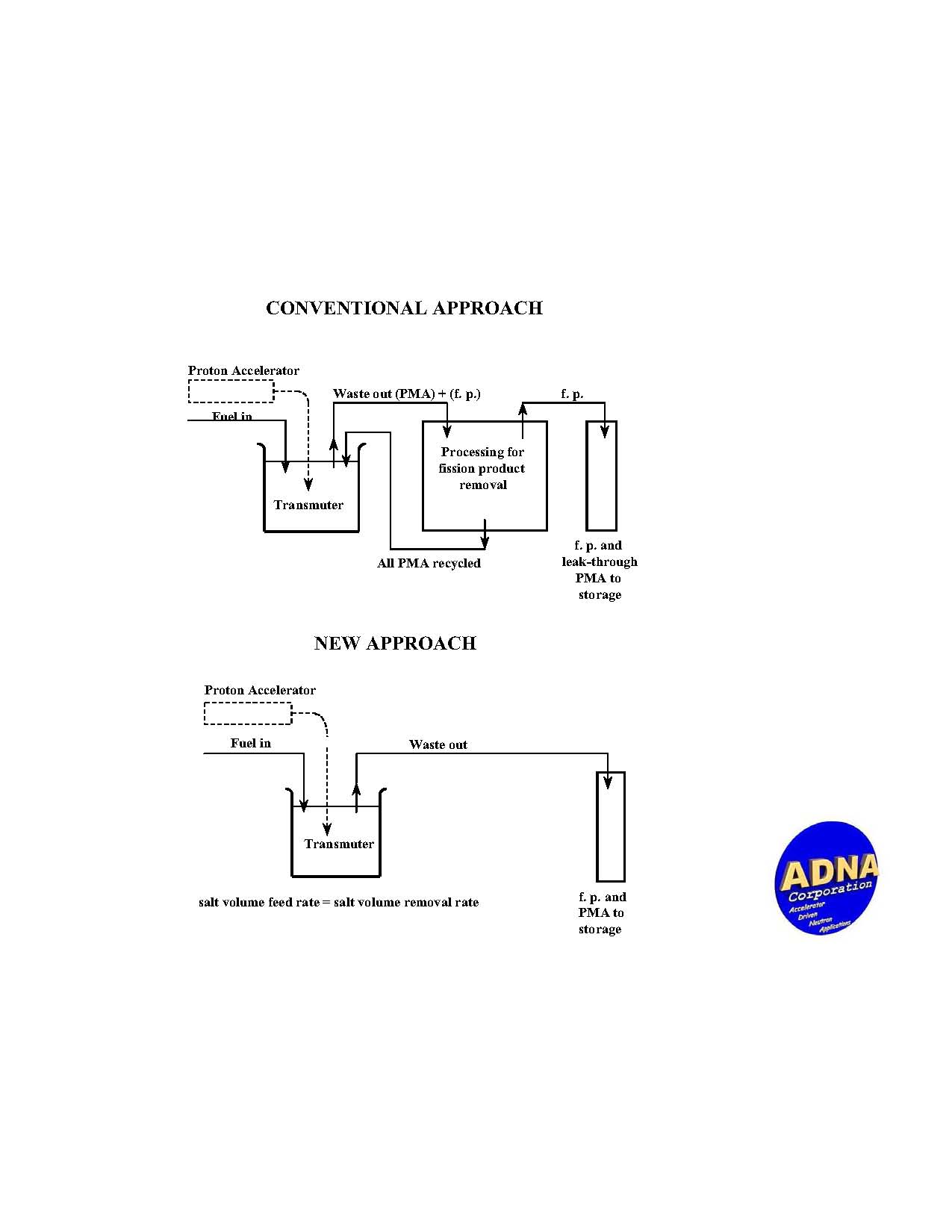 m
Muons, Inc.
Benefits of GEM*STAR
Never requires a critical mass so no control rods

Never contains large volatile fission product inventory as in LWRs

No reprocessing or enrichment required

No pressure vessel

Passive recovery from loss of coolant or loss of power accidents

Higher actinides effectively destroyed with thermal neutron spectrum

Molten salt fuel tested to be effective, practical, less demanding than pins

Eliminating problems avoids the need for Defense in Depth
March 31, 2015
JLab MEIC Collaboraion
29
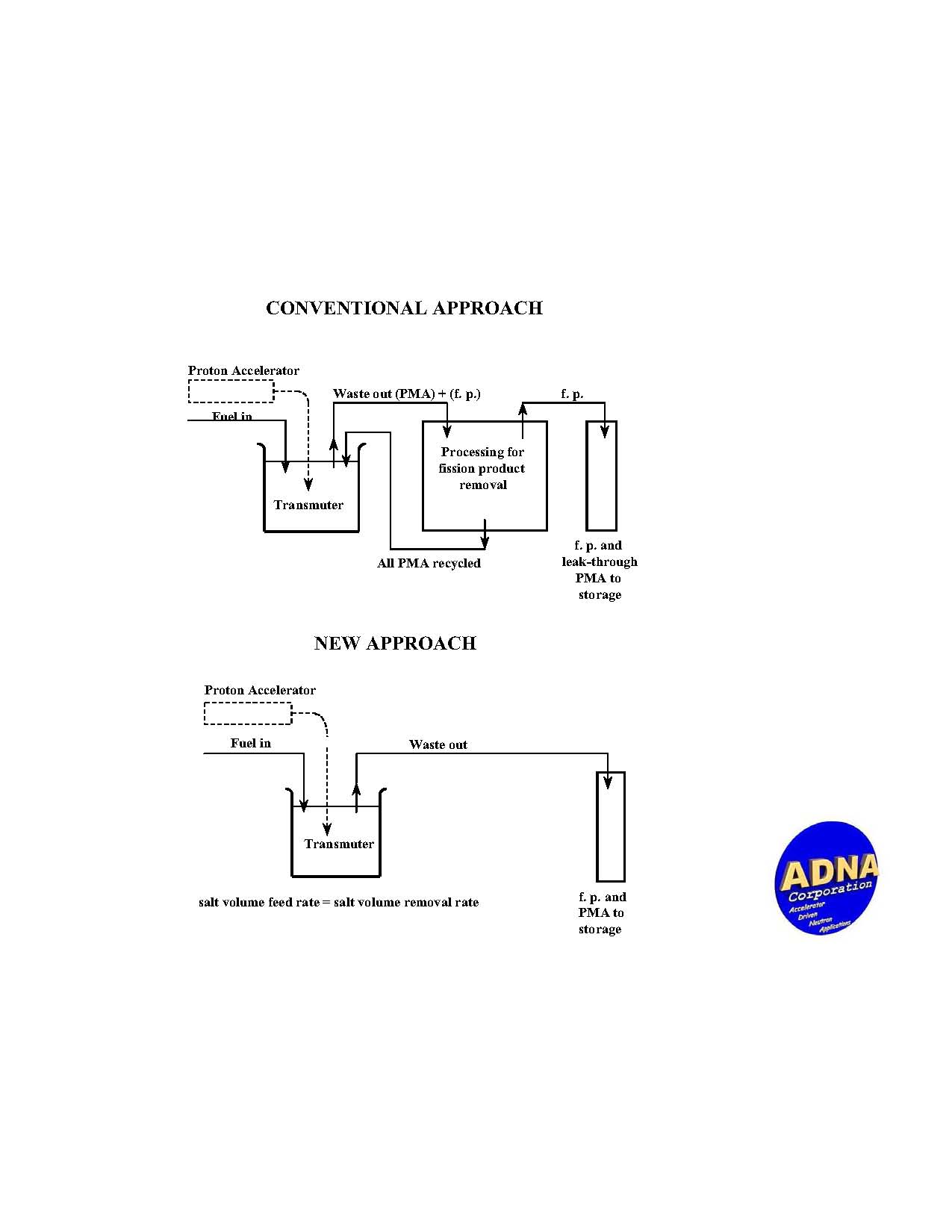 m
Muons, Inc.
Benefits of GEM*STAR for W-Pu
Burned W-Pu never useful for weapons

No conversion to MOX; simple conversion of Pu metal and PuO2 to PuF3

Fission energy converted to diesel and sold as green fuel to DOD
Benefits of GEM*STAR for SNF
SNF burned without need for reprocessing (separation of elements)

Simple conversion of oxides to fluorides

Fission energy converted to green diesel and/or efficient electricity (650C)

200 year fuel cycle, 
7 times original LWR energy output 
85% of higher actinides destroyed
March 31, 2015
JLab MEIC Collaboraion
30
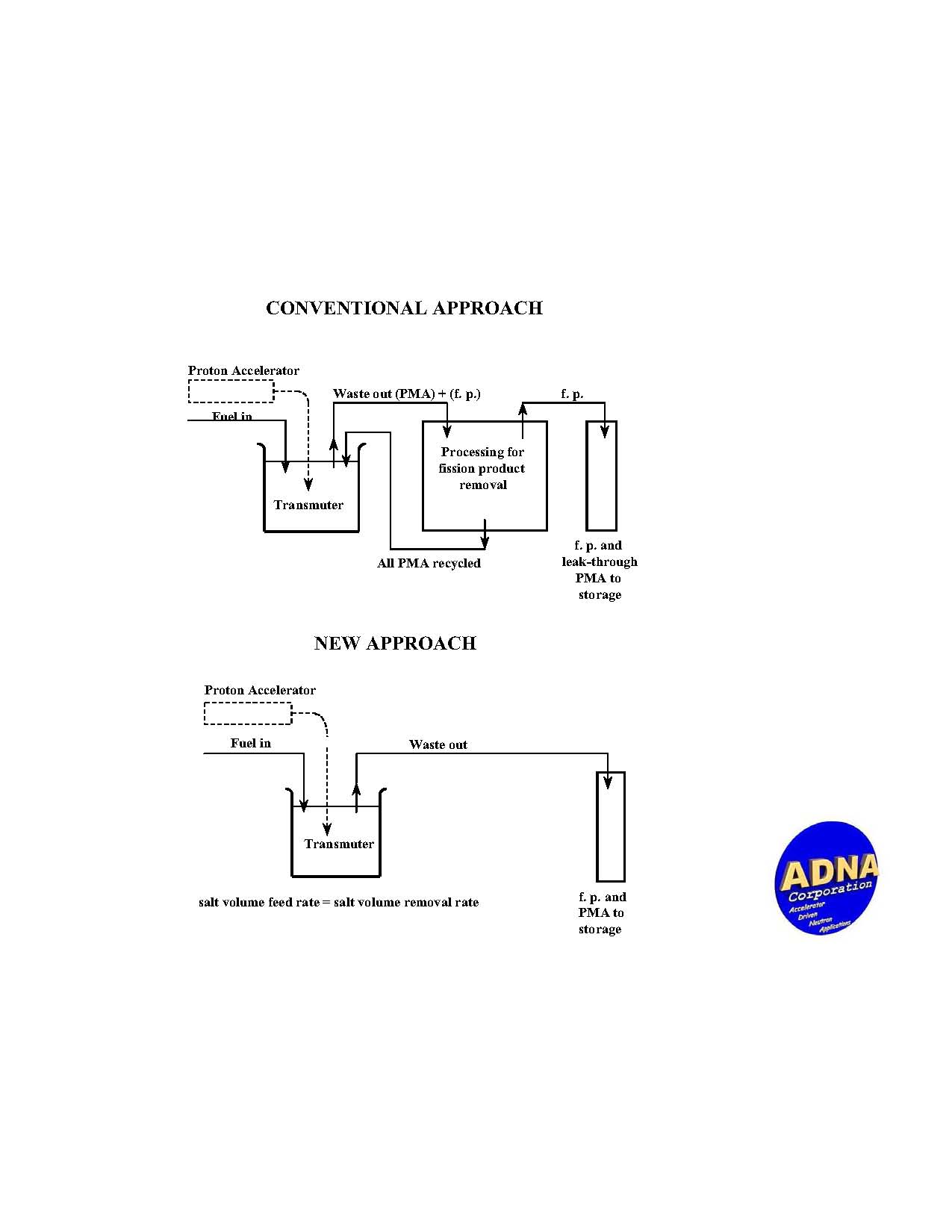 m
Muons, Inc.
A Perfect Storm of Opportunities?
US Plan to use MOX plant and LWRs not working
SRS Plant overspent: $2B -> $5B -> asking for $2B more,
No LWR ready to accept W-Pu MOX fuel =>
Obama MOX budget on hold while alternatives examined
Eliminate W-Pu (State Department-DOE/NNSA)
Opportunity for Lavrov and Kerry to extend cooperation 
2000 Plutonium Management and Disposition Agreement
(DOE Secretary Moniz was major proponent of PMDA)
Navy adds nuclear power expertise, and location for demo
Solves Navy or Maersk long-range synthetic fuel need
Turn $30B liability into $42B Profit (Congress/OMB)
March 31, 2015
JLab MEIC Collaboraion
31
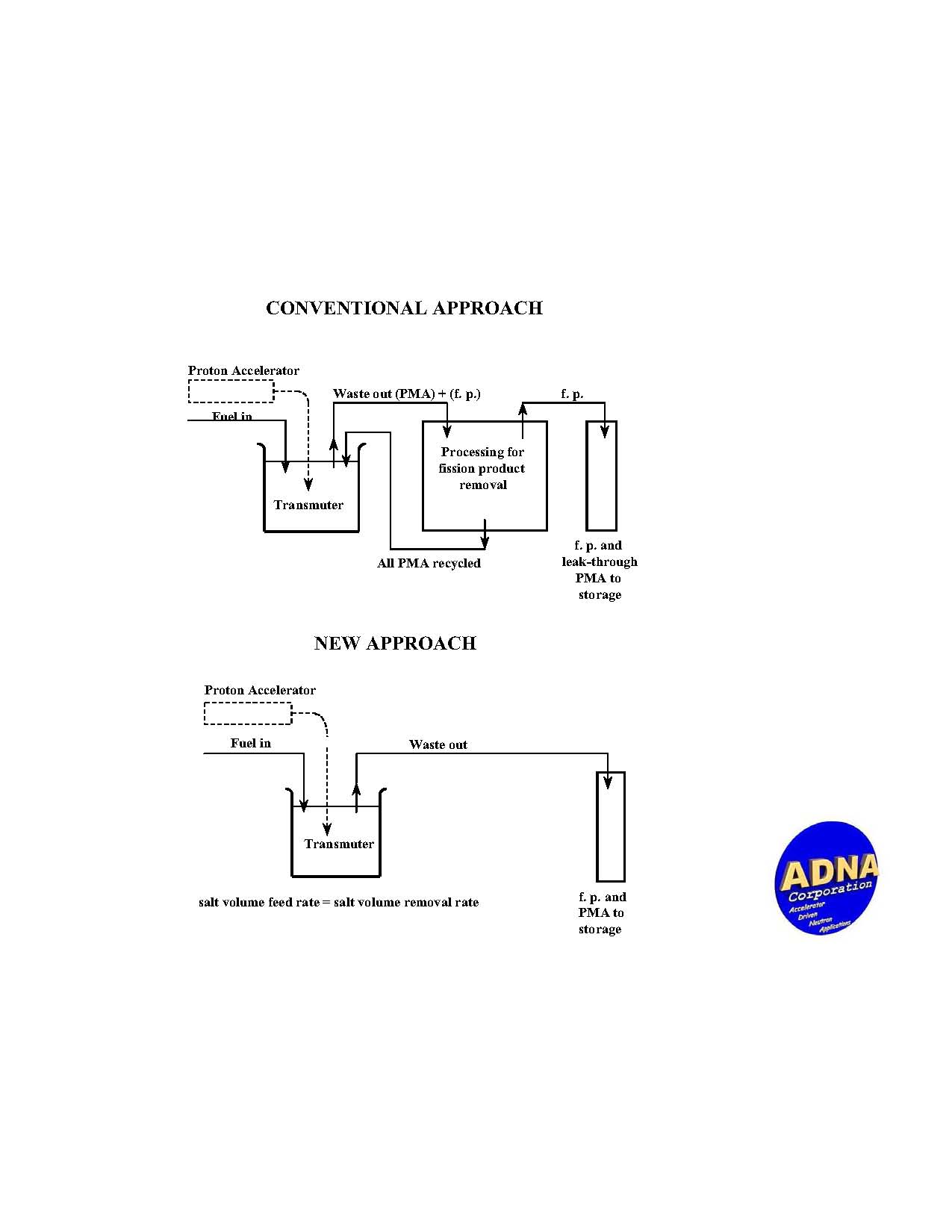 m
Muons, Inc.
Summary - GEM*STAR: 
Accelerator-Driven Subcritical System for Improved Safety, Waste Management, and Plutonium Disposition
Green Energy Multiplier*Subcritical Technology Alternative Reactor 
graphite-moderated, thermal spectrum, accelerator driven
GEM*STAR - based on ORNL Molten Salt Reactor Experiment 1965-1969
SRF accelerator power recently demonstrated at ORNL SNS and JLab CEBAF
Public safety and public perception
Safety: subcritical, low volatile Fission Product inventory
Security: no enrichment or reprocessing
1st application is to burn weapons-grade Pu (another Security feature)
Costs versus benefits 
SNS SRF accelerator with 4 GEM*STAR SMRs and F-T diesel costs ~$3B
burns SNF, W-Pu, U233, natural uranium, thorium, without redesign
no enrichment, no reprocessing, less complex reactor - reduces costs!
Impact of a successful W-Pu Disposition demo
Large profits from process heat for F-T diesel: 34 T W-Pu => 42B g =~$42B
Proliferation-resistant, exportable technology
Burning SNF enables/extends conventional LWRs
March 31, 2015
JLab MEIC Collaboraion
32